Non-Standard Versions
Drum cutters
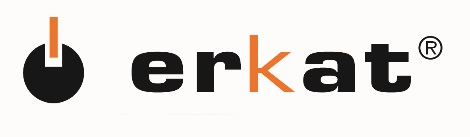 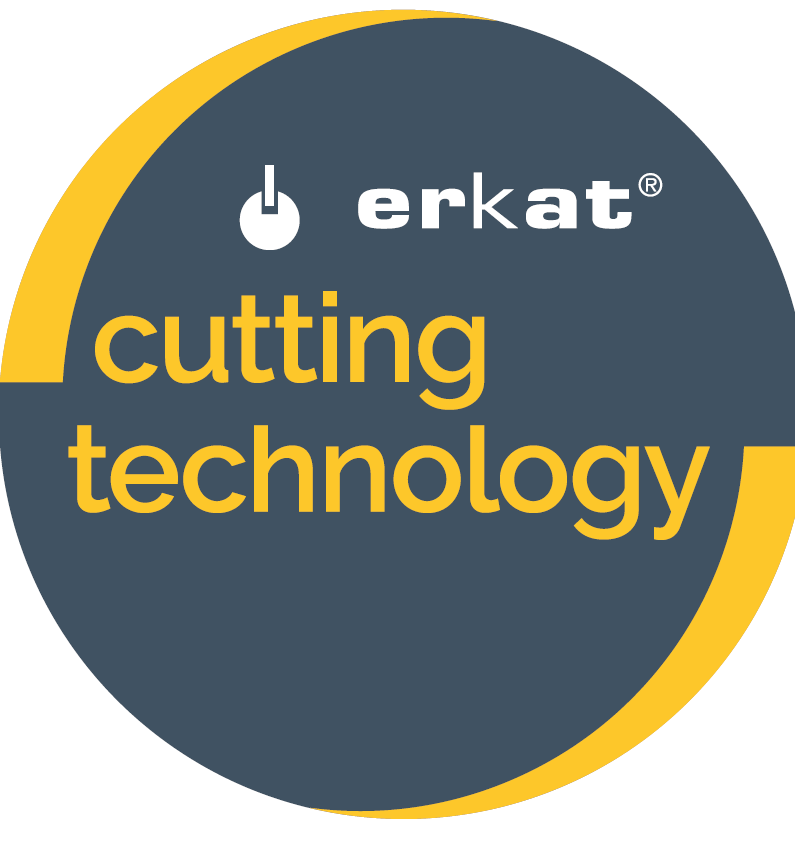 Non-Standard Drum Cutters
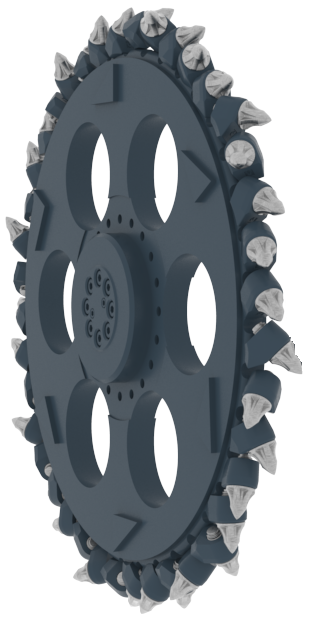 Principle of variations by modular design concept
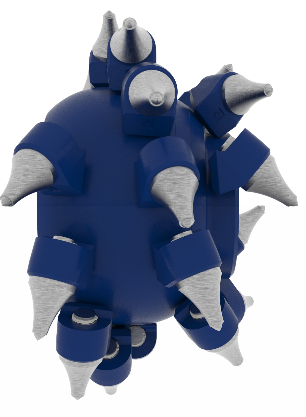 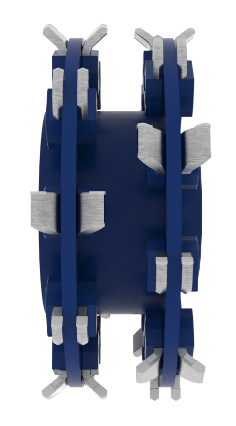 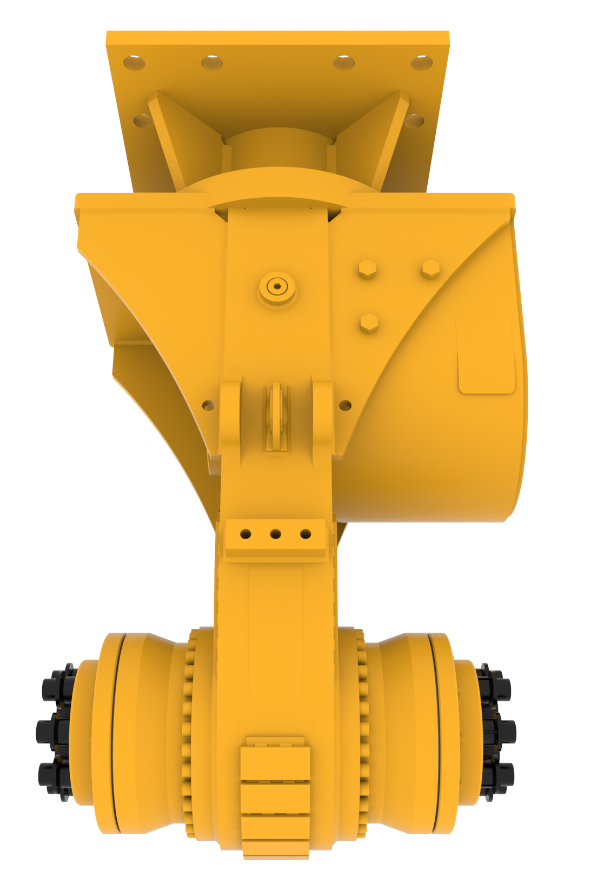 Further drum types upon request
Wood grinding drum
High production drum
Slot cutting wheel
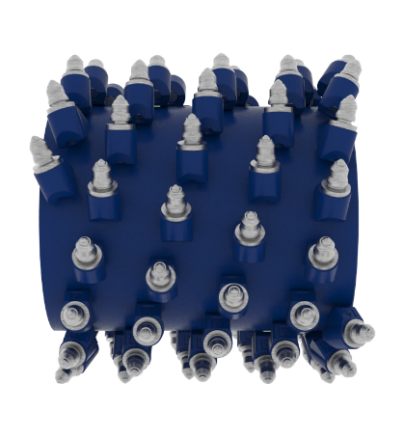 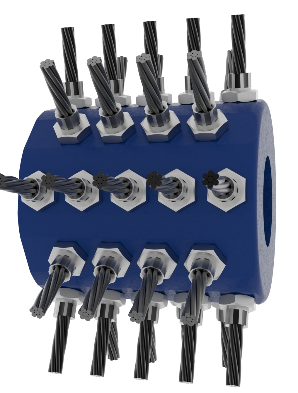 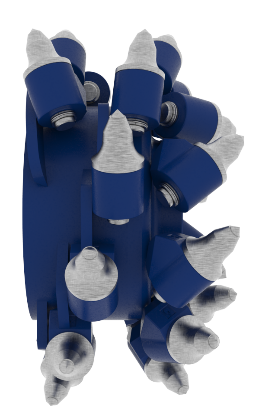 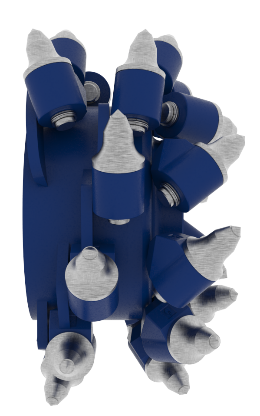 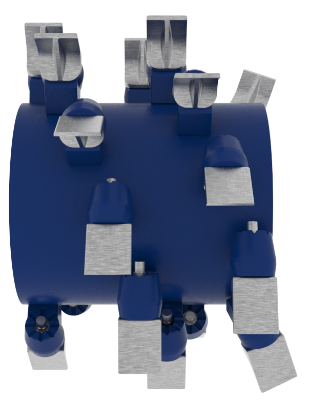 Standard cutting drum
Profiling drum
Soil mixing drum
Brush drum
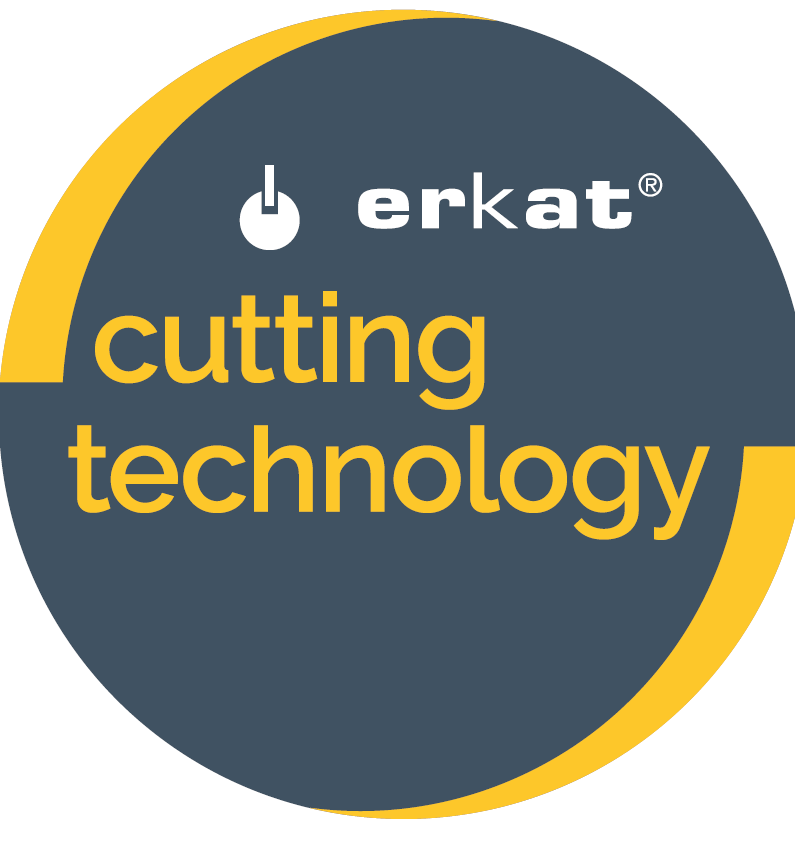 Non-Standard Transverse Drum Cutters
Available variations
Further options upon request
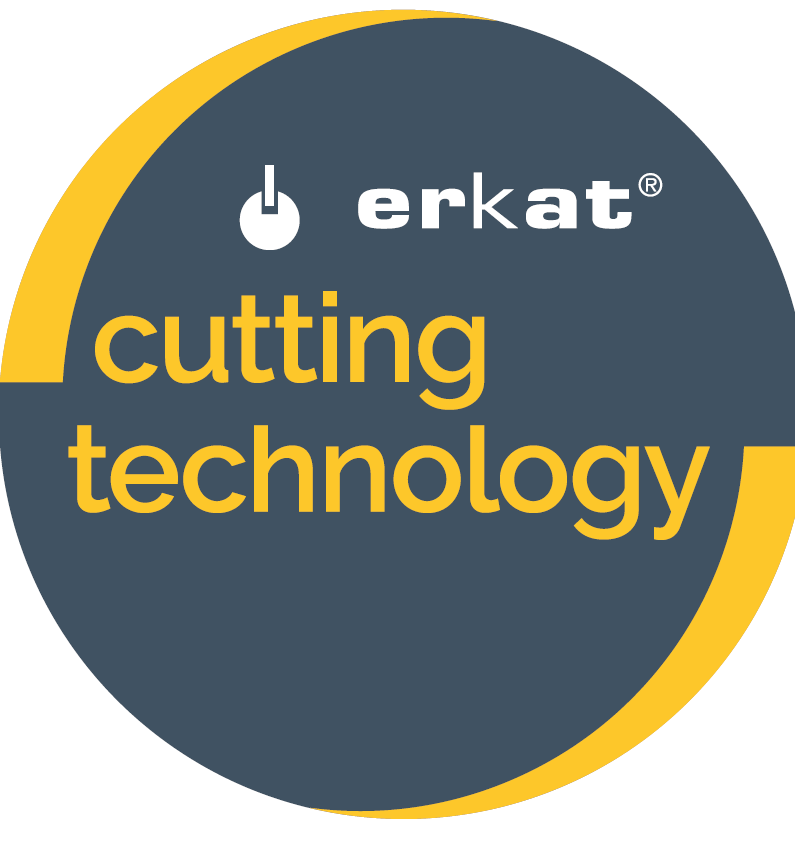 Options for ER Transverse Drum Cutters
Available options
* Will / can be delivered as separate item
** Only for new drum cutters delivered from the factory
Further options upon request
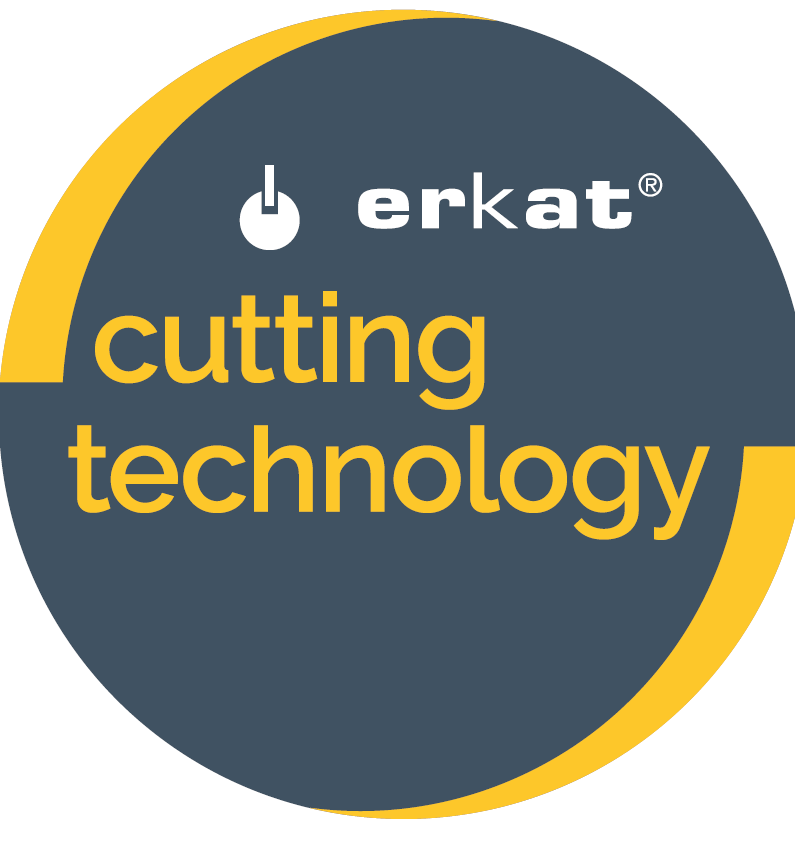 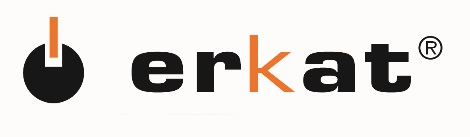 Options for ERL Axial Drum Cutters
Available options
** Only for new drum cutters delivered from the factory
Further options upon request
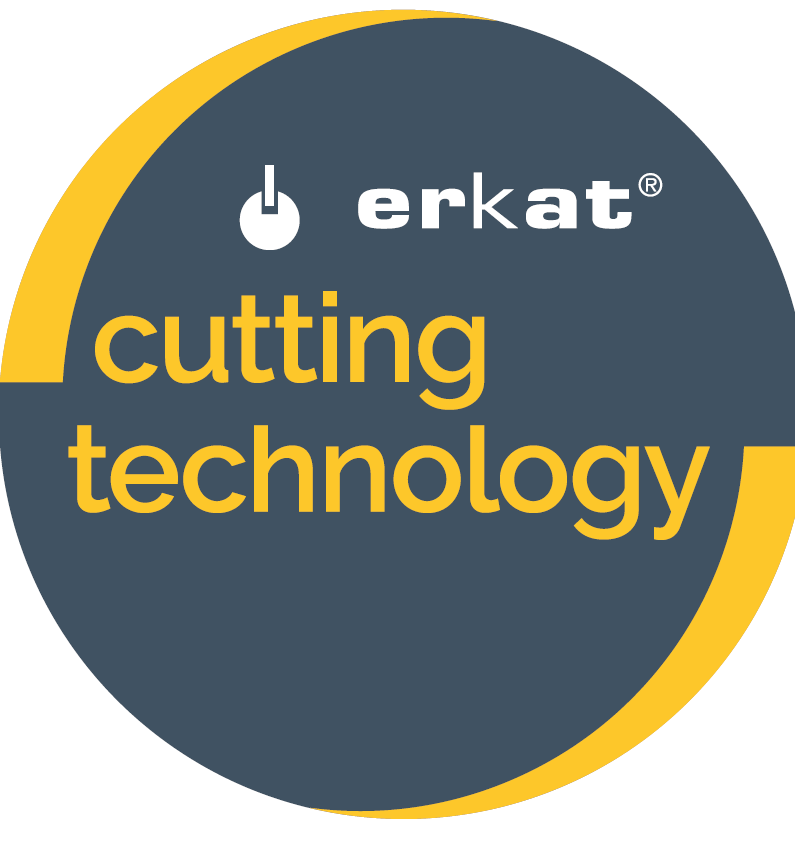 Options for Drum Cutters
Examples of options and solutions
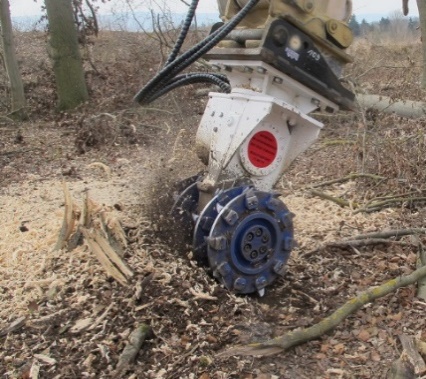 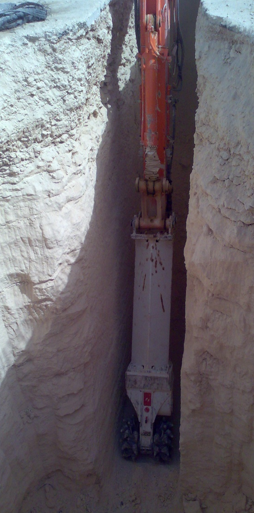 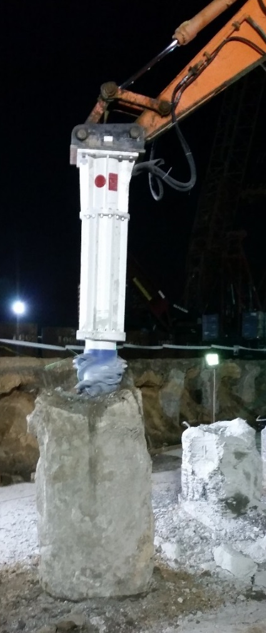 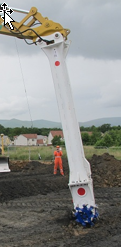 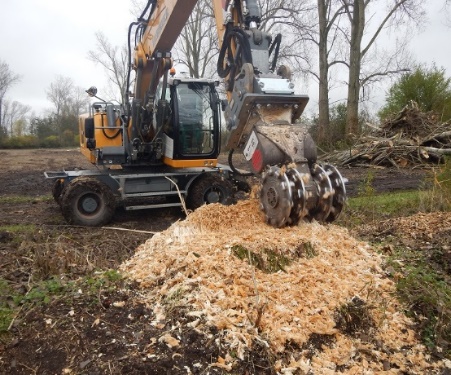 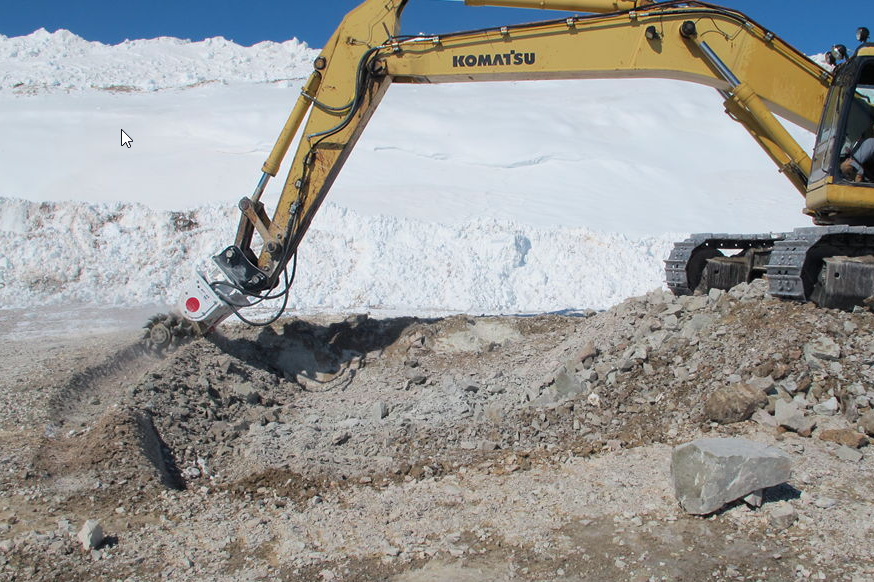 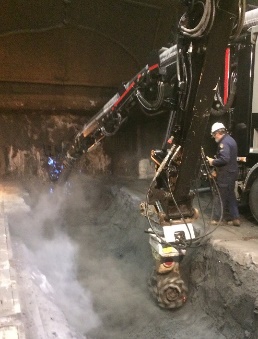 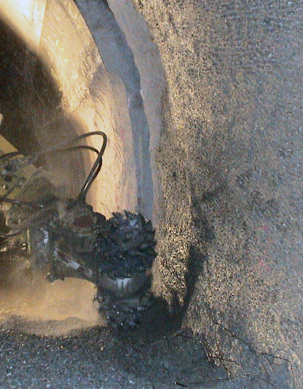 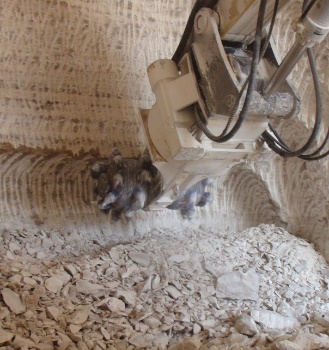 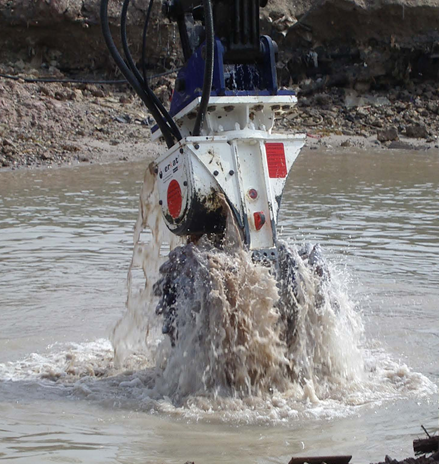 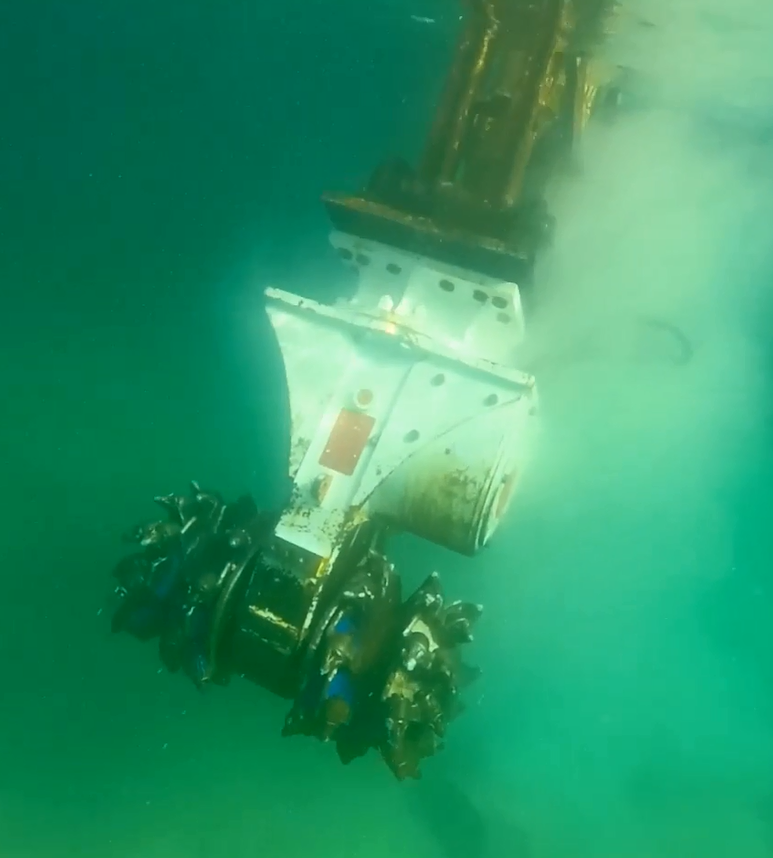 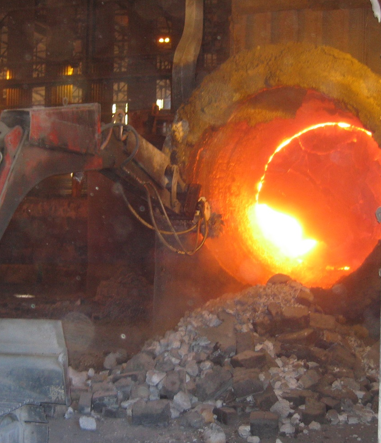 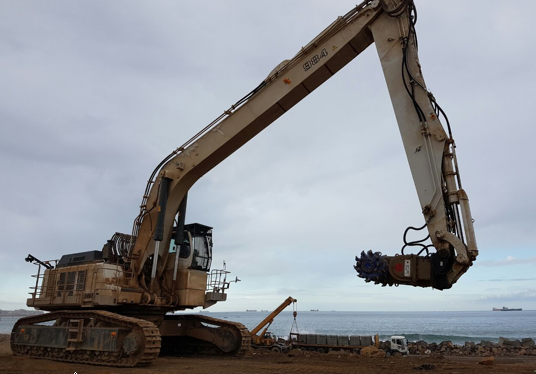 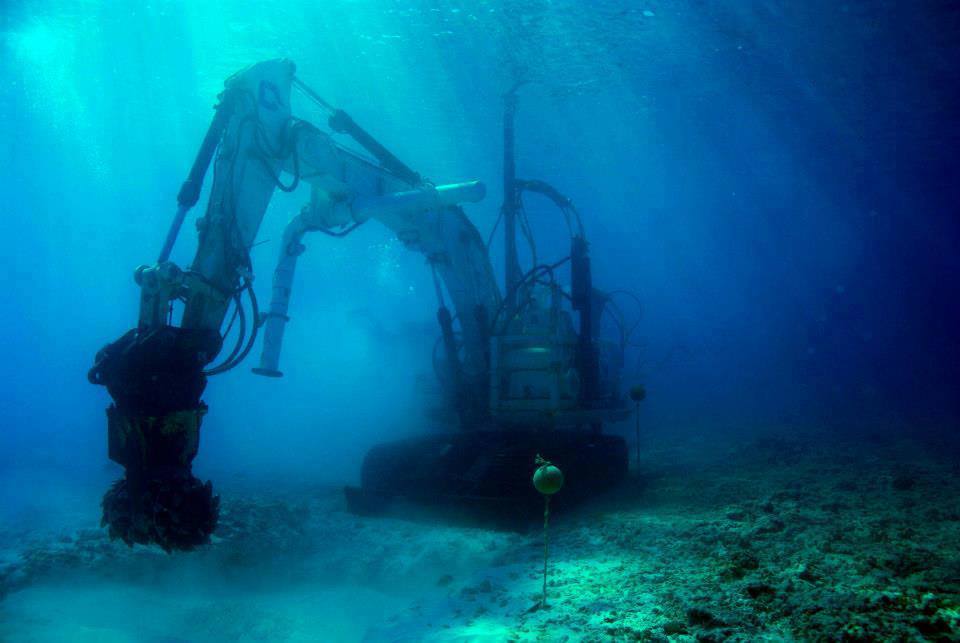 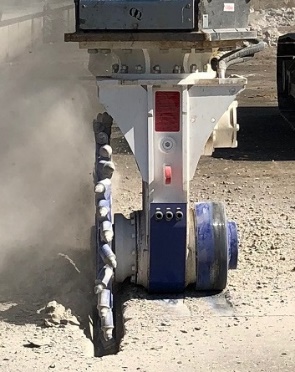 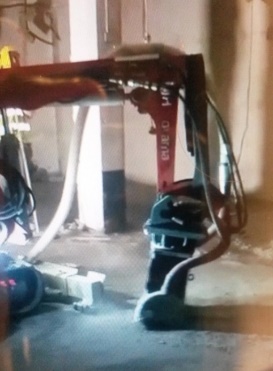 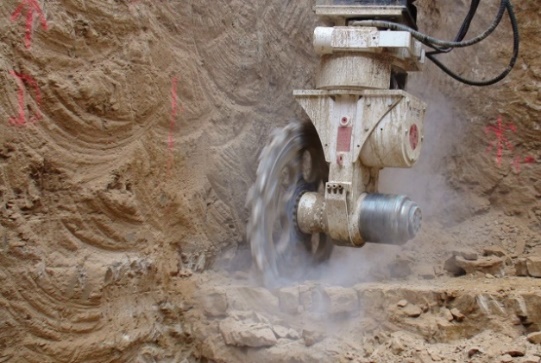 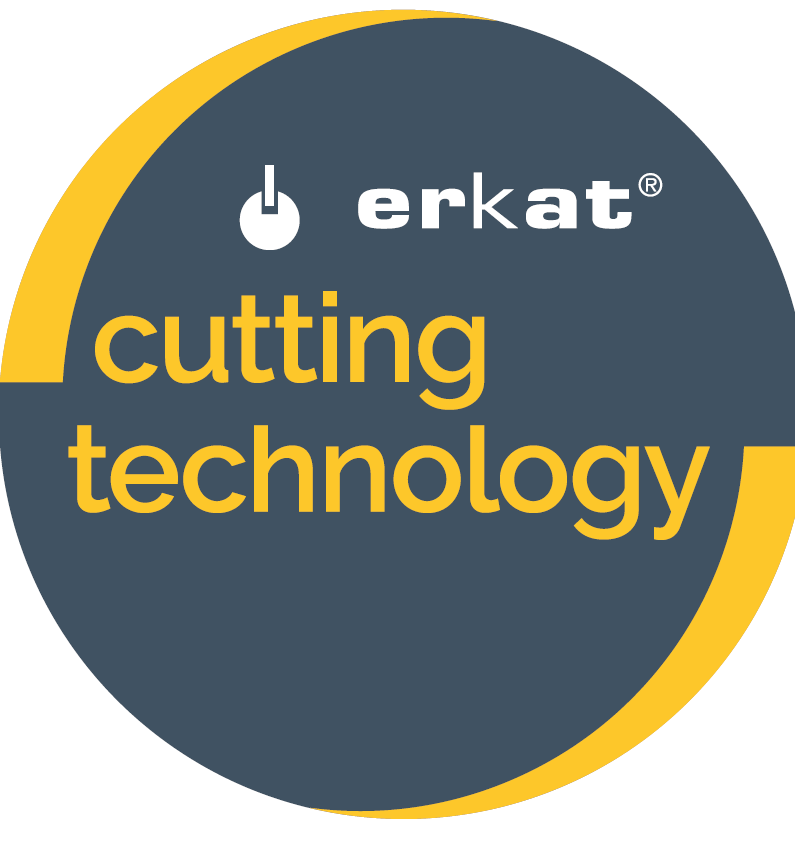 Options for Drum Cutters
Further options and solutions upon request – Just ask us !
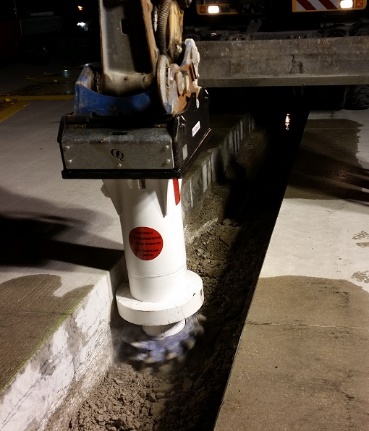 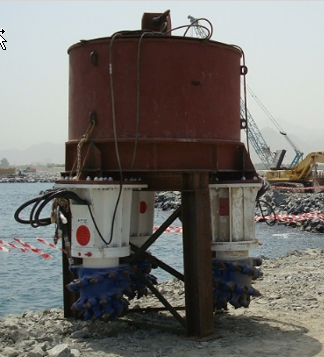 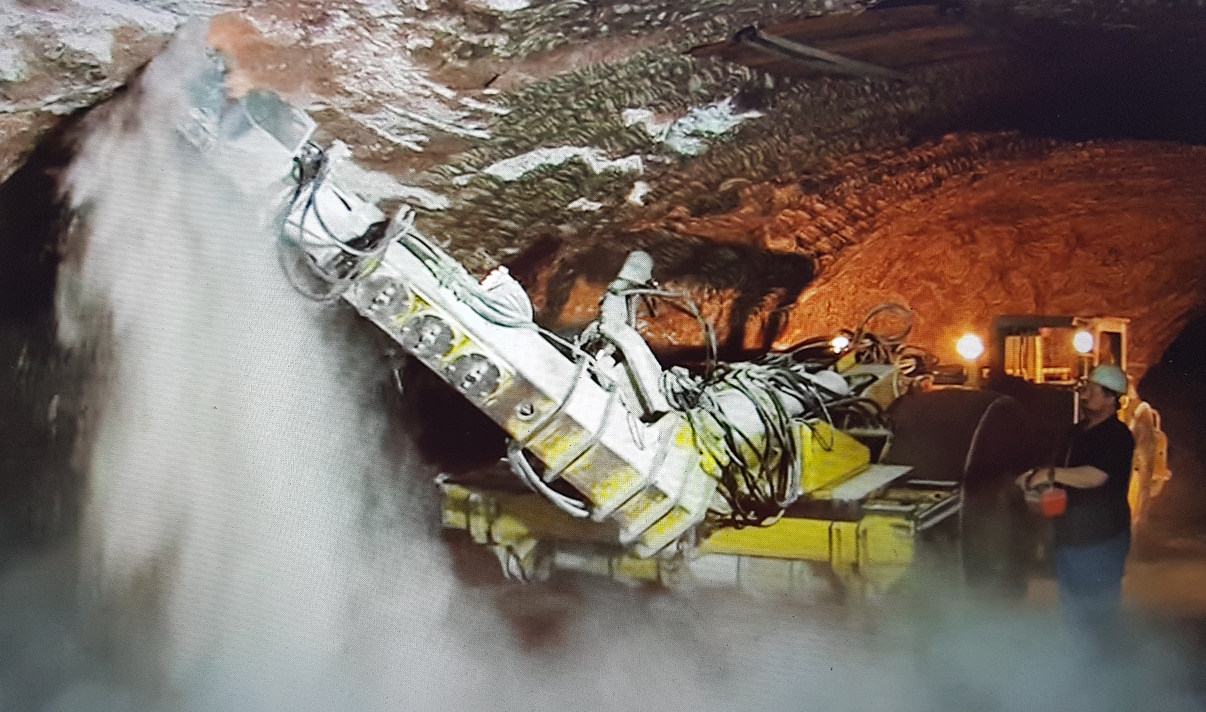 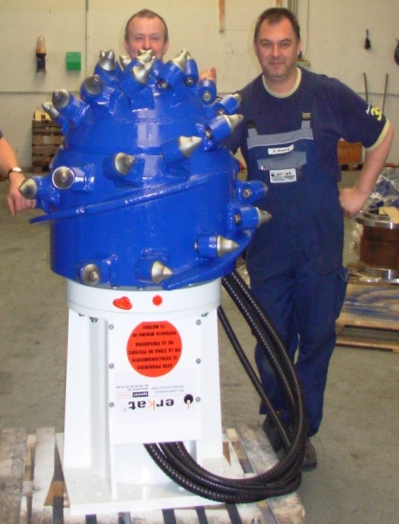 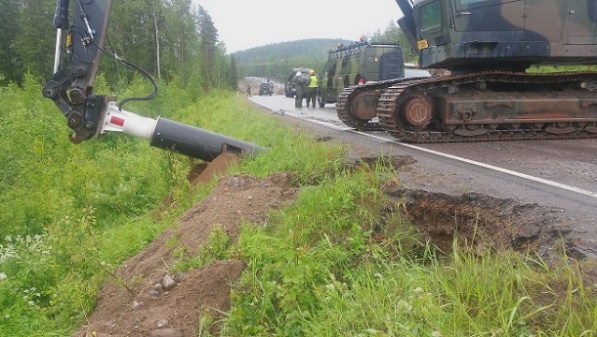 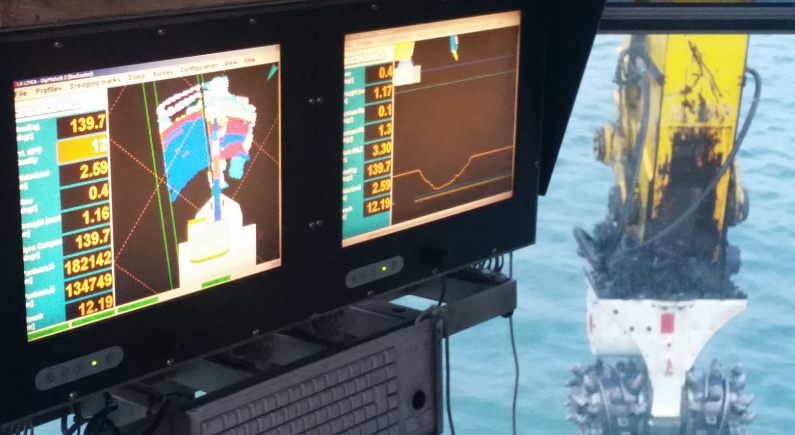 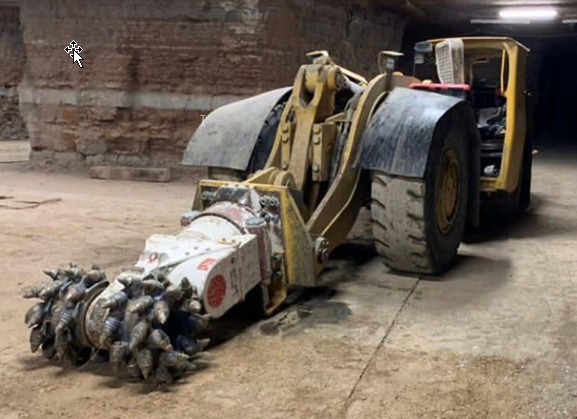 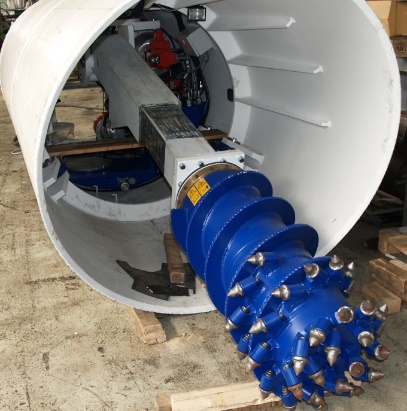 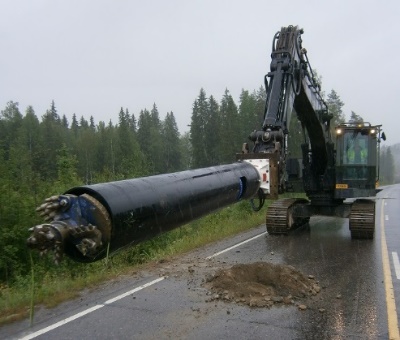 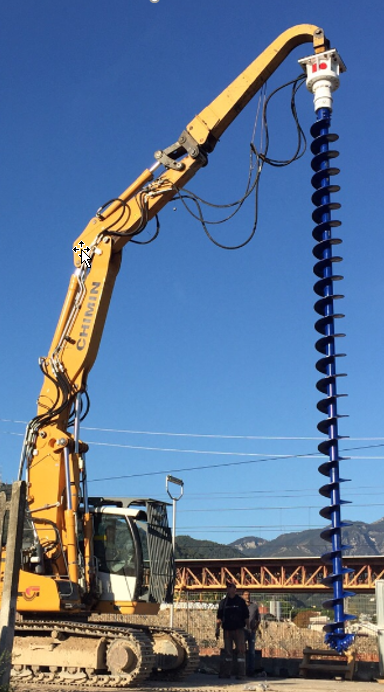 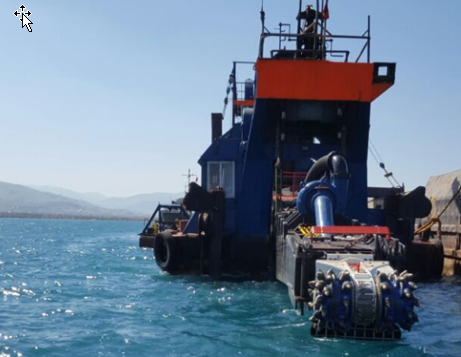 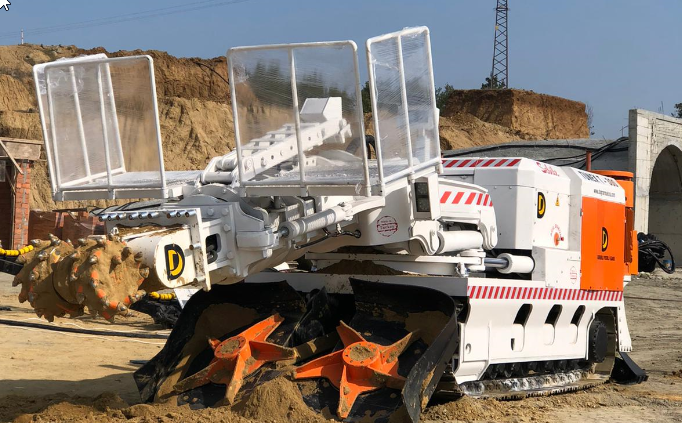 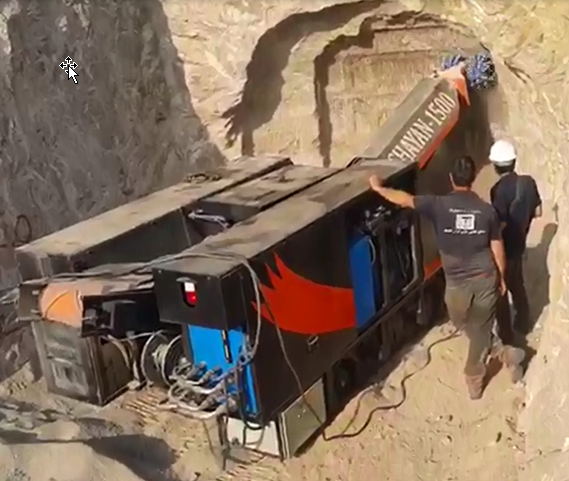 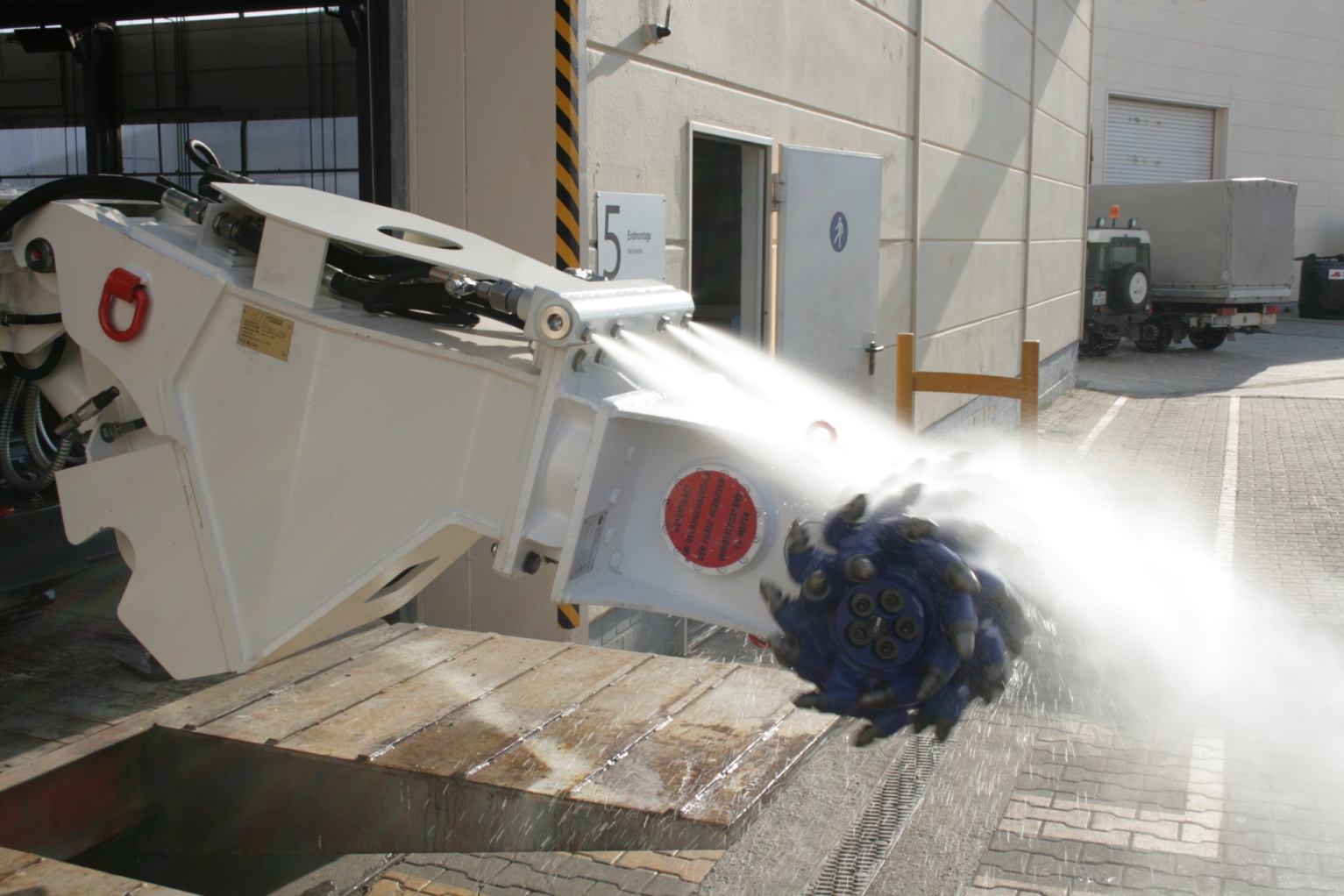 Installation and Commissioning
Drum cutters
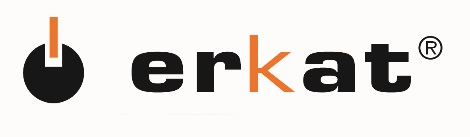 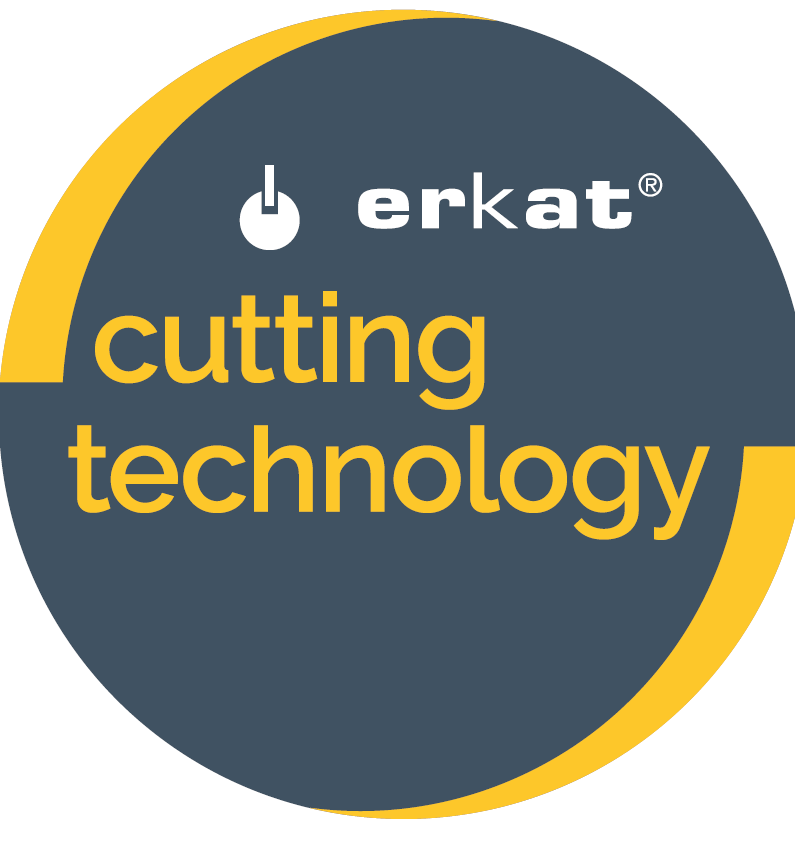 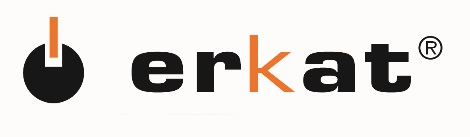 Hydraulic Attachment Tools
10
Technical Details
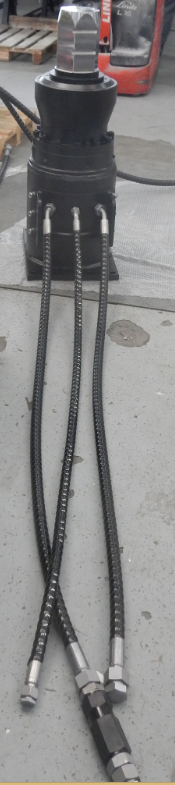 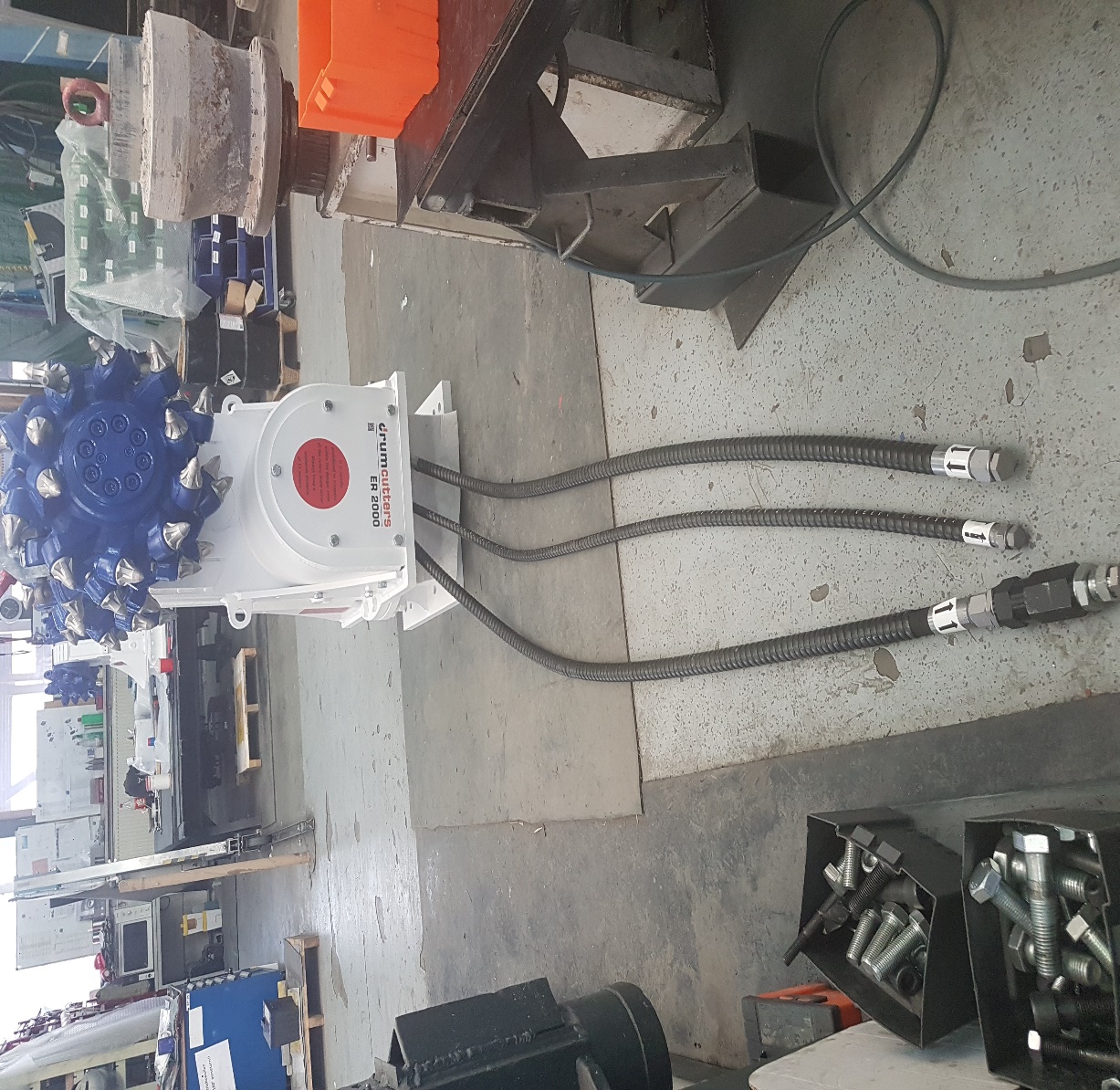 Cutting direction
Drain oil line (L)
Pressure line (P)
Return line (T) 
with check valve
11
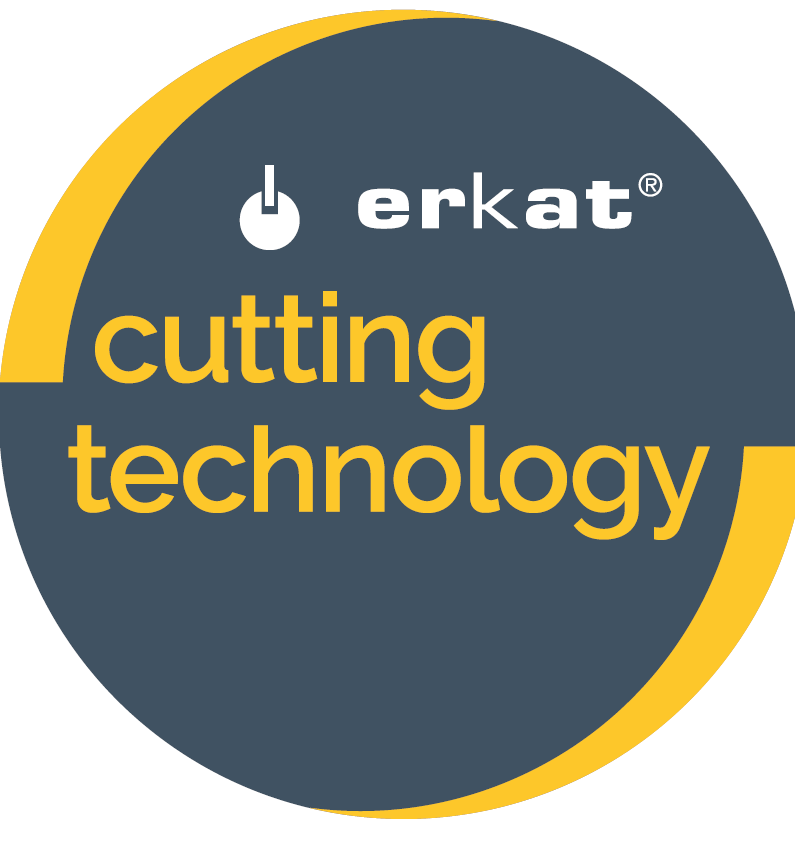 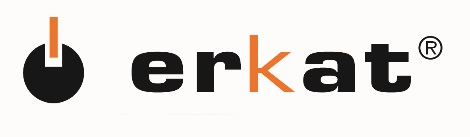 Hydraulic Attachment Tools
Installation & Commissioning
Overview of installation on hammer hydraulic circuit
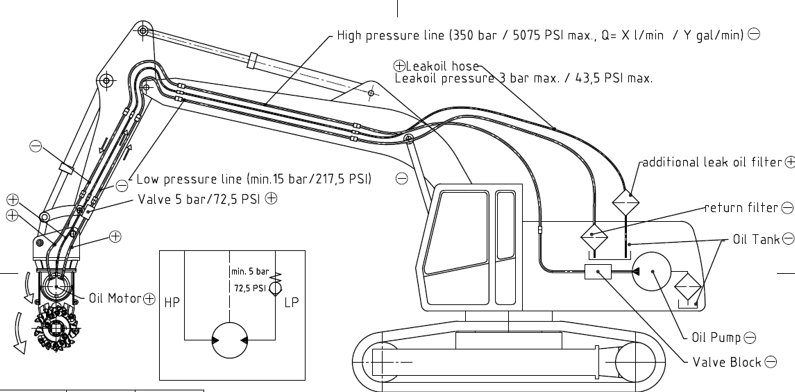 12
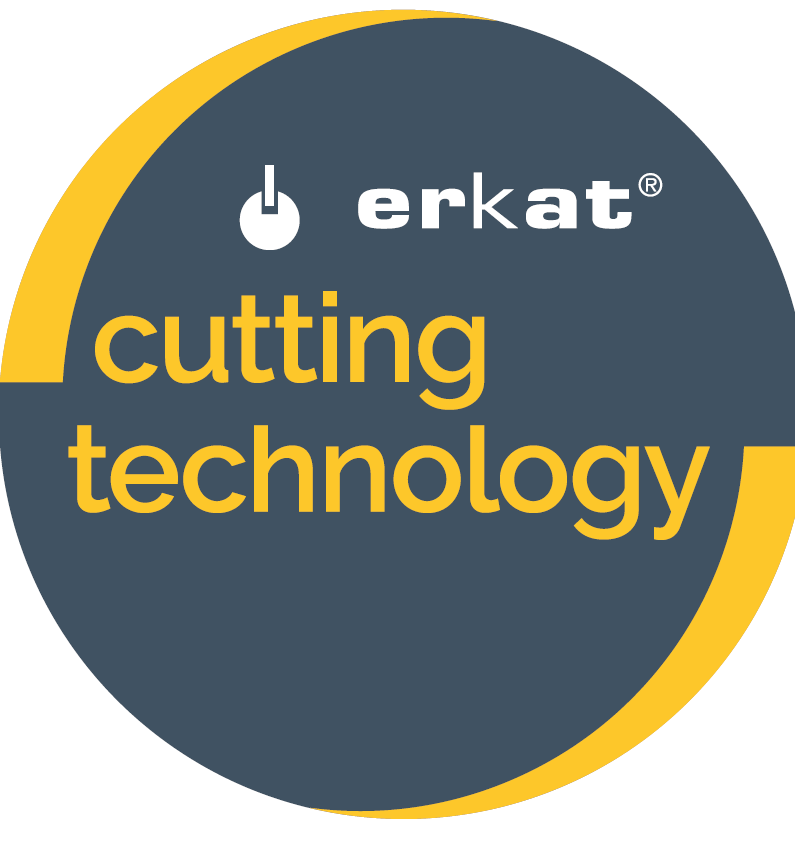 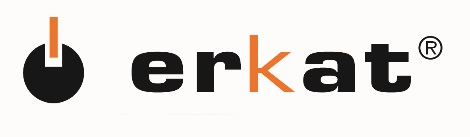 Hydraulic Attachment Tools
Installation & Commissioning
Overview of installation on shear hydraulic circuit
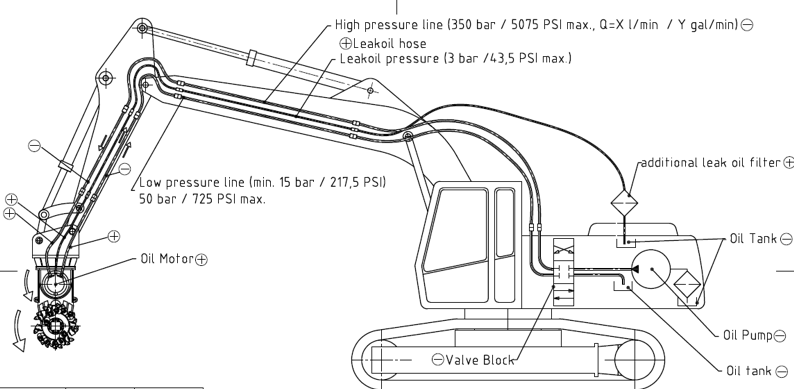 13
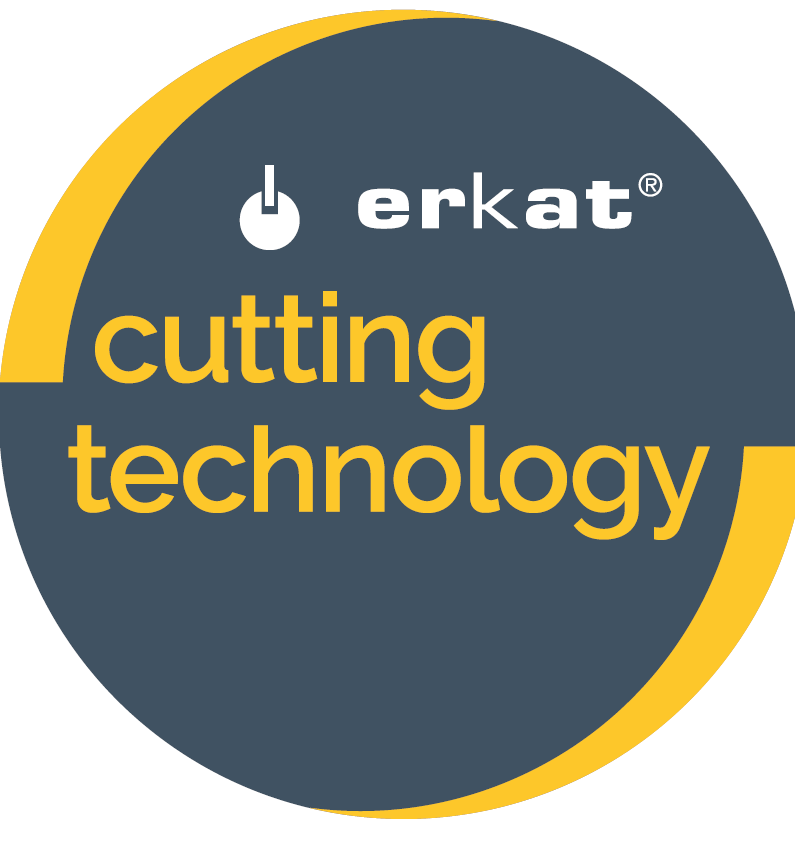 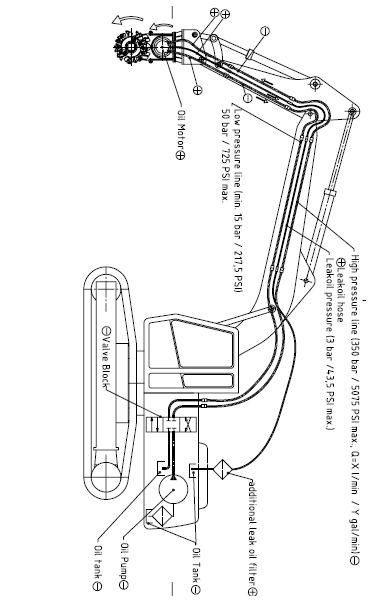 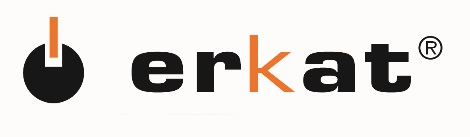 Hydraulic Attachment Tools
Installation & Commissioning
Installation of optional drain oil filter kit
(3 bar max. back pressure in darin oil line)
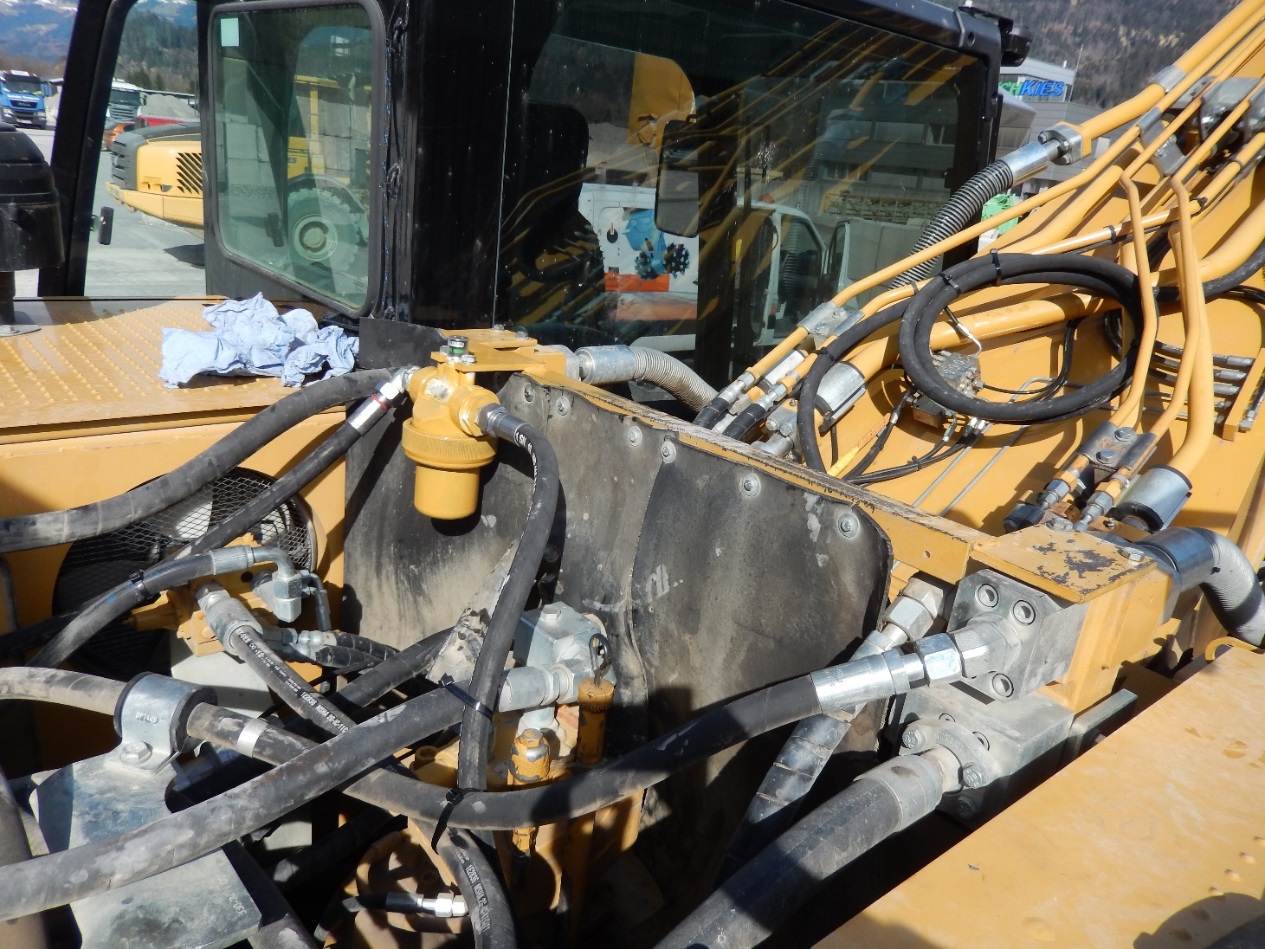 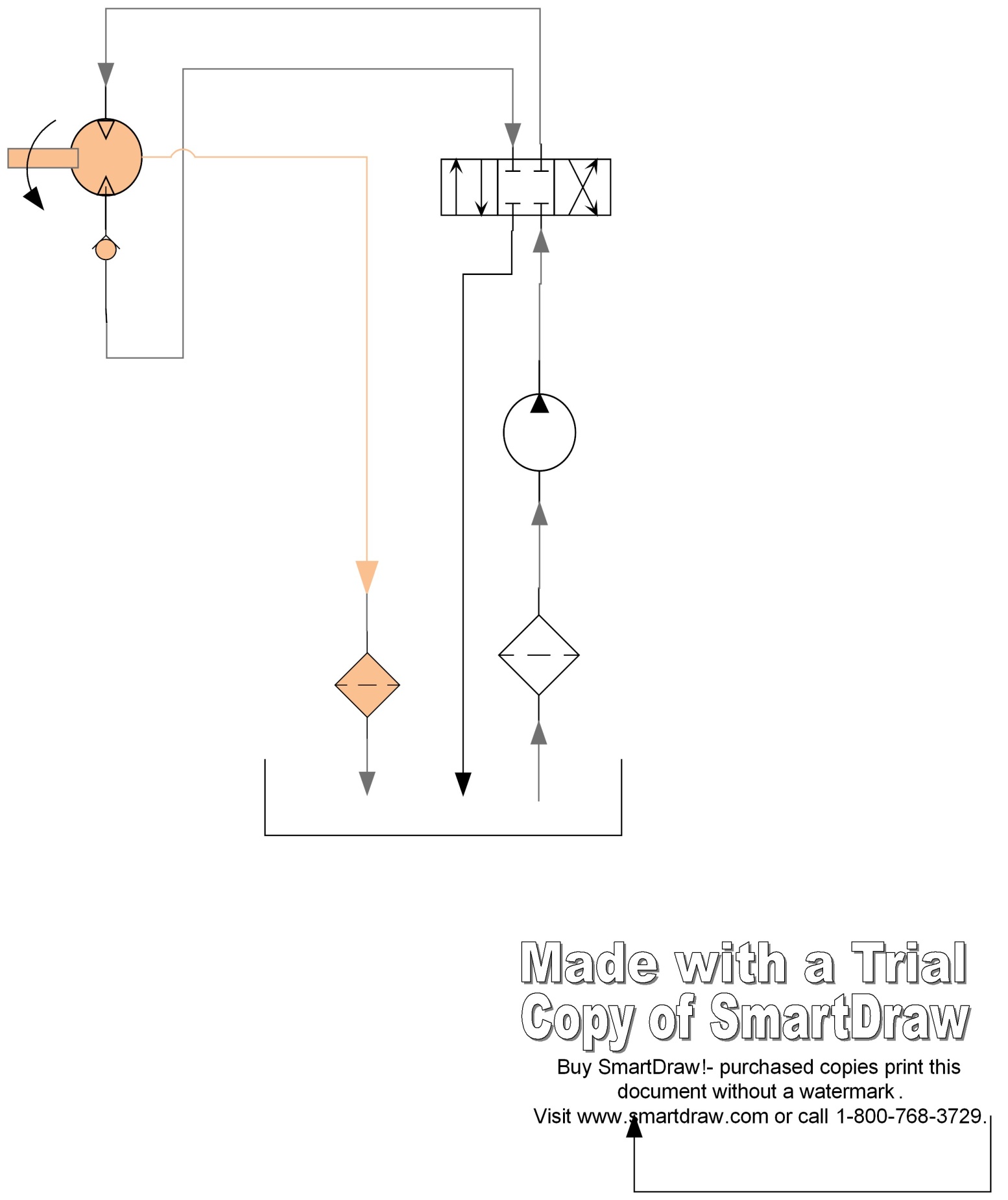 Drain oil filter kit
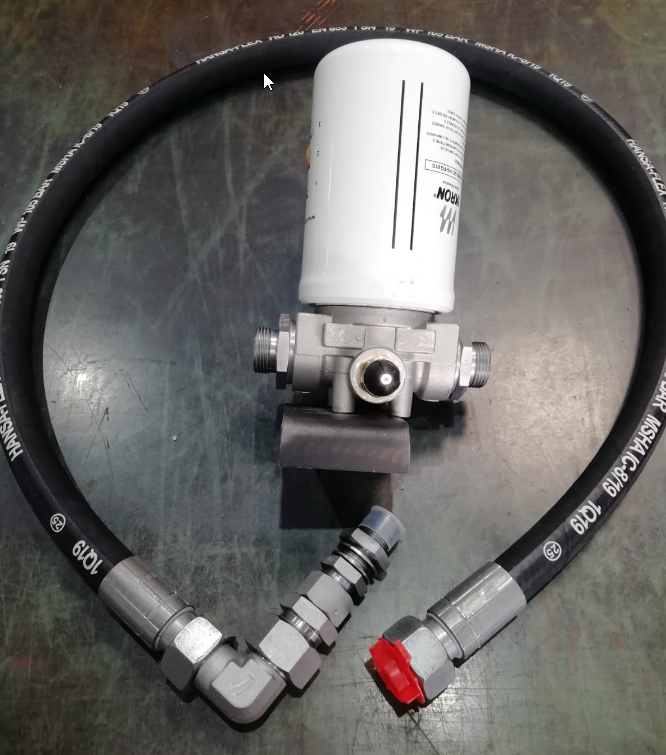 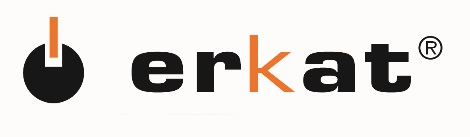 Hydraulic Attachment Tools
Installation & Commissioning
Correct set-up
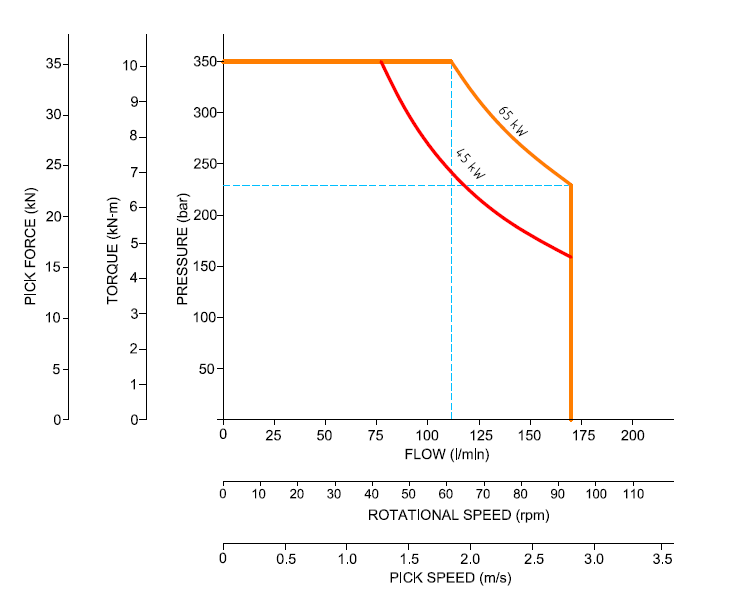 The combination of oil flow and operating pressure must not exceed the Nominal Drive Power of the Drum Cutter
EXAMPLE
DC 1000
Recommended rotational speed/oil flow
(see operating manual)
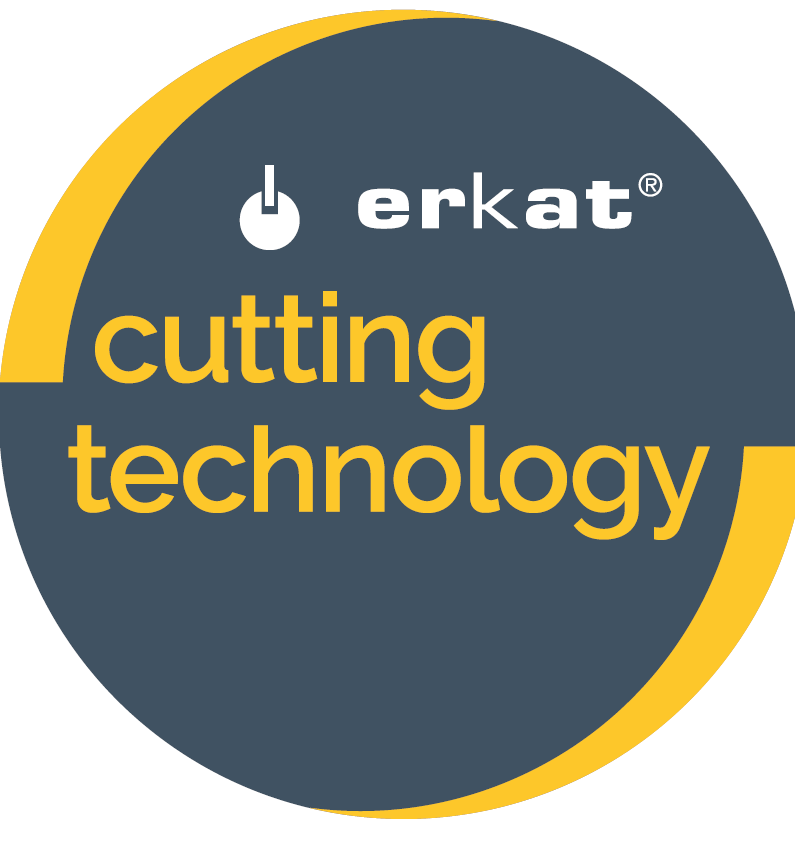 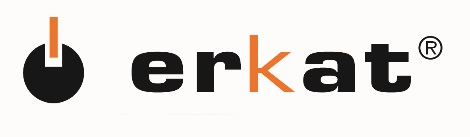 Hydraulic Attachment Tools
Installation & Commissioning
15
Installation of an ER1500
Recom. oil flow:		300 l/min
Min. oil flow:		190 l/min
Max. oil flow:		320 l/min
Max. pressure:		350 bar
Recom. drum speed:	75 U/min
Recom power set up:	 80 kW
Max. drive power:		110 kW
ER1500-3
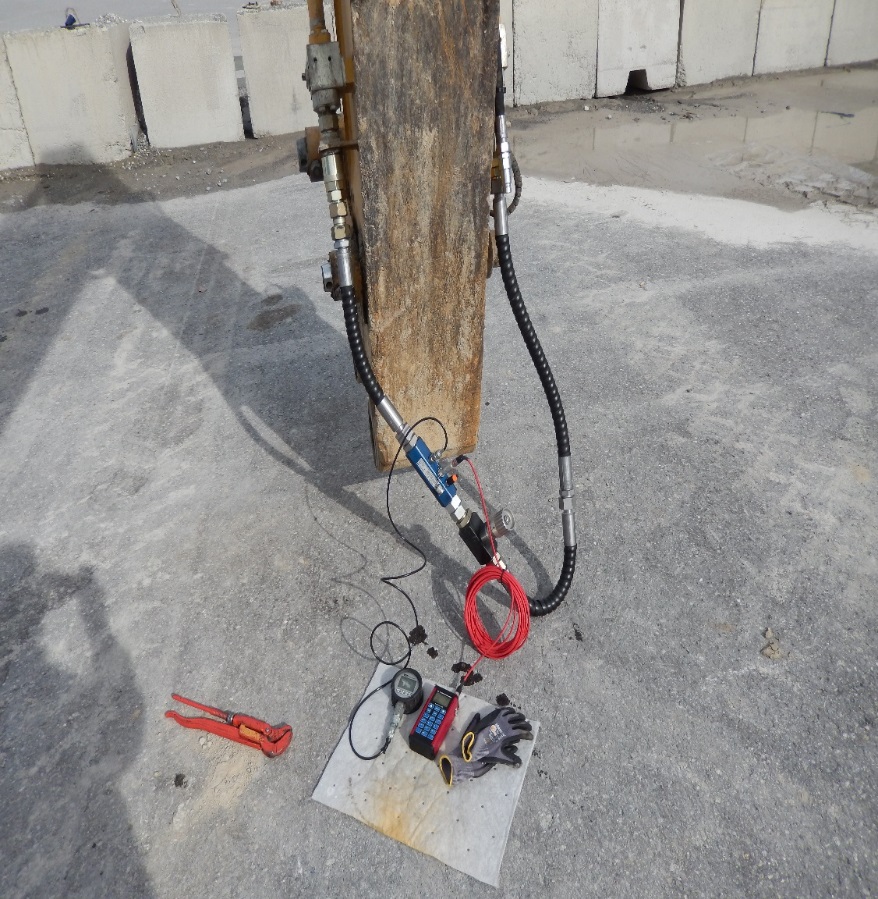 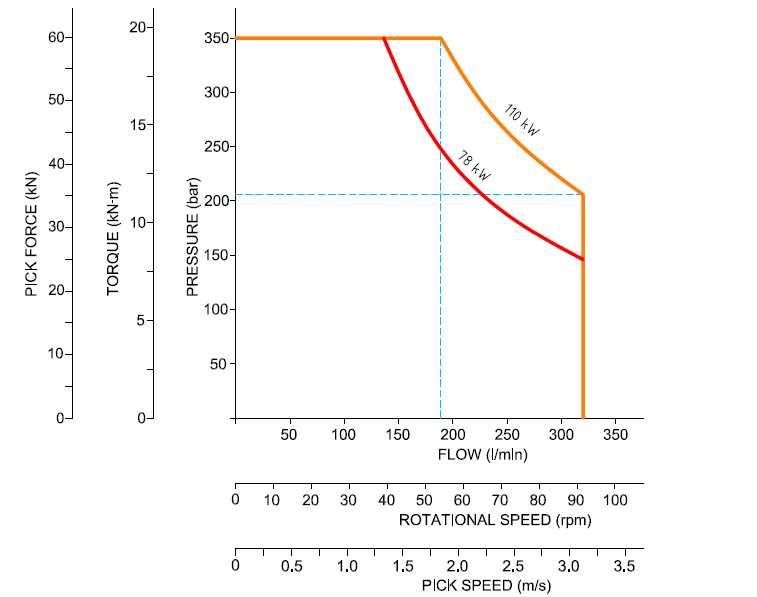 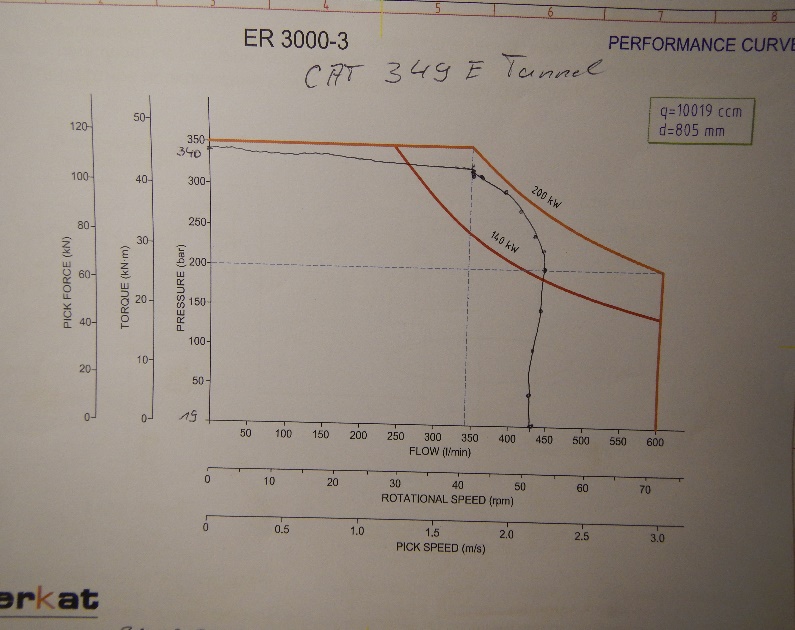 Competition
Drum cutters
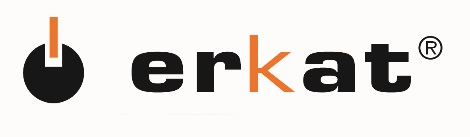 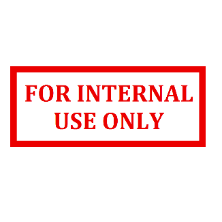 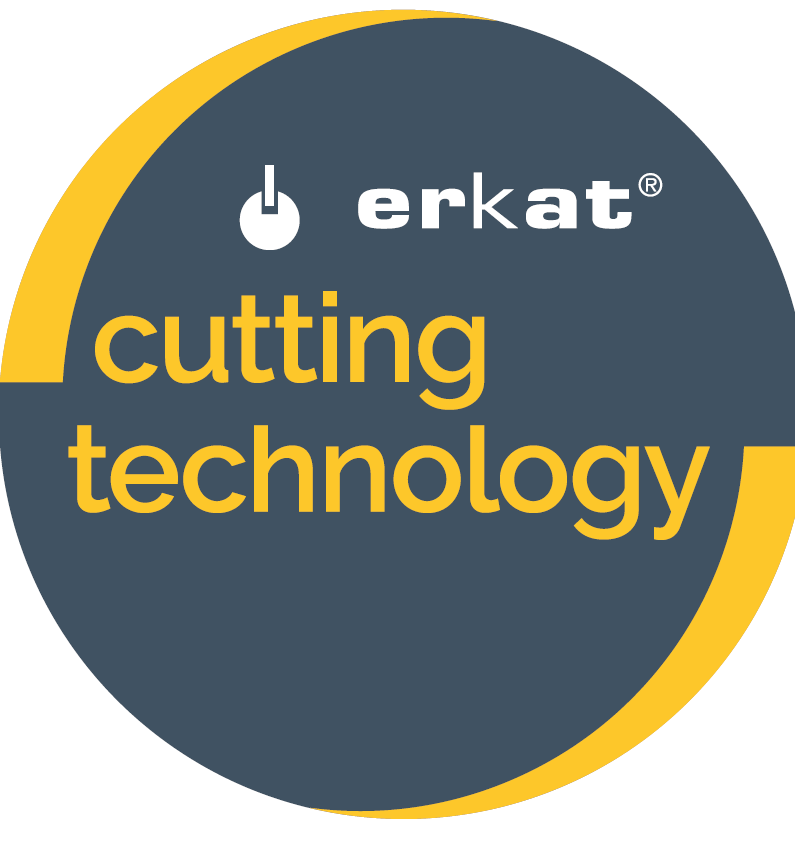 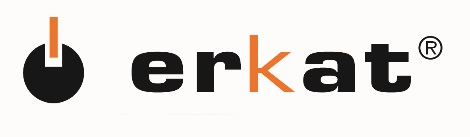 MAJOR COMPETITORS
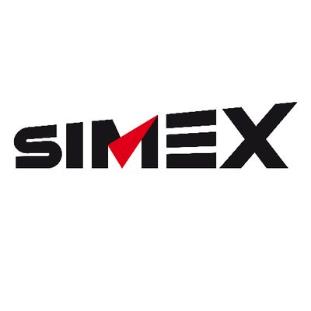 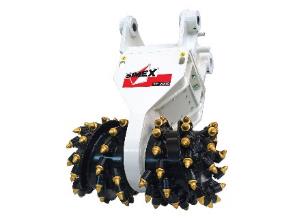 SIMEX - ITALY
Transverse Drum Cutters
TF Series for carriers from 1.2 – 70 t 
http://www.simex.it/en-gb/home-en
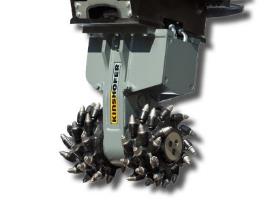 KINSHOFER - GERMANY
Transverse Drum Cutters
WS Series for carriers from 2 – 60 t 
https://www.kinshofer.com/en/index.php/en/excavator-applications-1/construction-general-construction/ws-cutters
FORMER
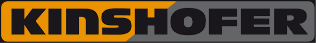 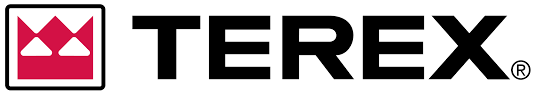 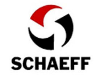 ROCKWHEEL - UK
Transverse Drum Cutters
C/G/D Series for carriers from 0.7 – 125 t
Axial Drum cutters
AX Series for carriers from 15 – 38 t 
http://www.rockwheel.com/en/
Cooperation with Webster Technologies Ltd., UK
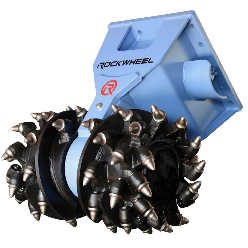 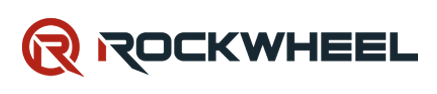 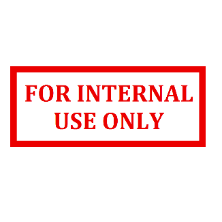 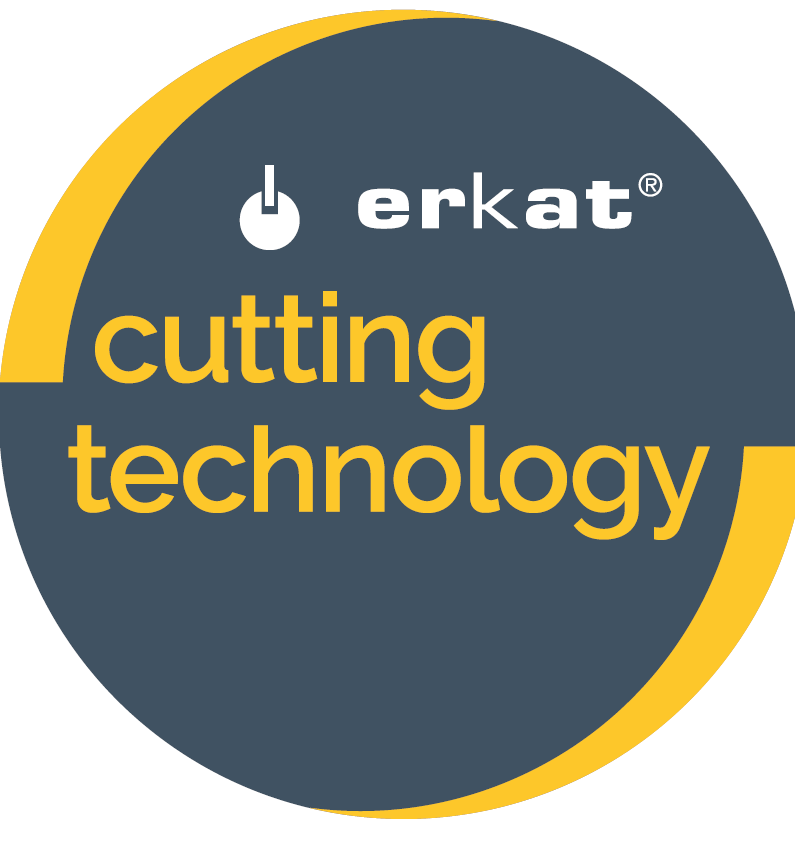 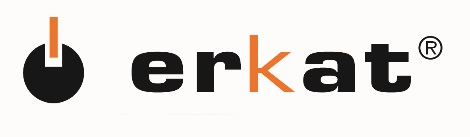 MAJOR COMPETITORS
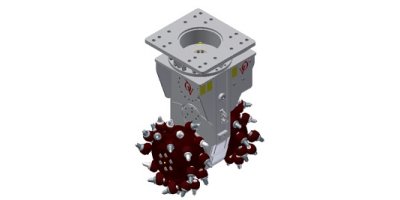 ANTRAQUIP - USA
Transverse Drum Cutters
AQ Series for carriers from 1 – 180 t
Axial Drum Cutters
AQL Series for carriers from 4 – 60 t
http://www.antraquip.net/
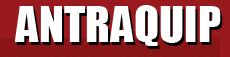 ! Erkat remake !
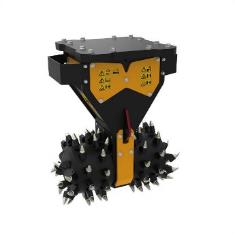 MB CRUSHER - ITALY
Transverse Drum Cutters
MB-R Series for carriers from 3.5 – 35 t 
https://www.mbcrusher.com/en/gb/
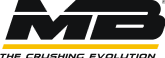 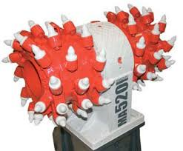 SANDVIK - FINLAND
Transverse Drum Cutters
MA Series for carriers from 20 – 45 t 
https://www.rocktechnology.sandvik/en/products/mechanical-cutting-equipment/cutting-attachments/
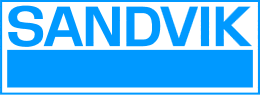 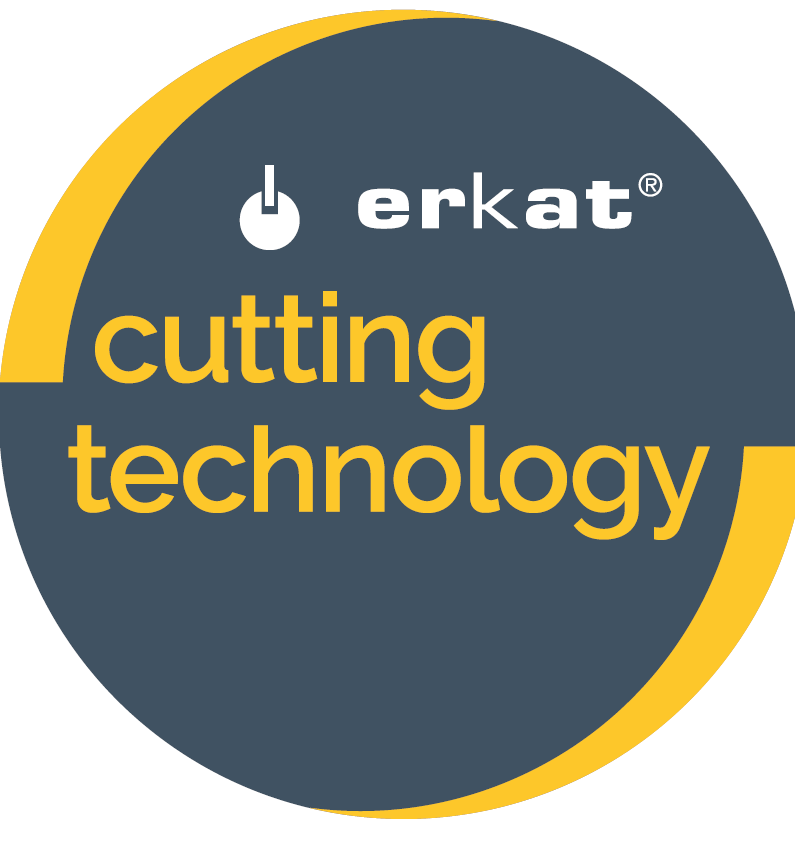 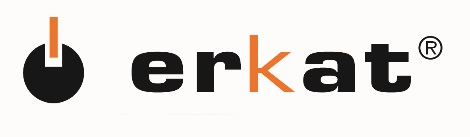 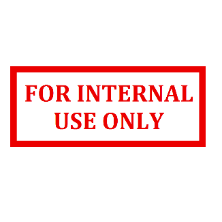 MAIN COMPETITOR GLOBALYfor transverse drum cutters
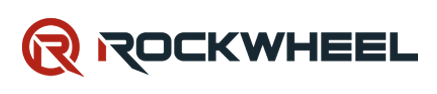 Wide range of drum cutters from 1 – 125 ton excavators
12 models with diffrenet drive systems, main range are the direct drive cutters
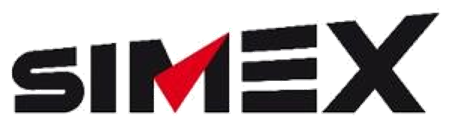 Range of drum cutters from 2.5 – 70 ton excavators
7 models with direct drive cutters
Range of drum cutters from 2.5 – 70 ton excavators
7 models with gear drive
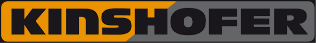 Range of drum cutters from 3.5 – 35 ton excavators
4 models with special direct drive
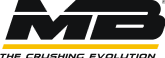 Range of drum cutters from 20 – 65 ton excavators
3 models with planetary gear drive
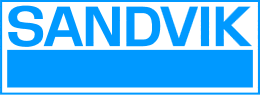 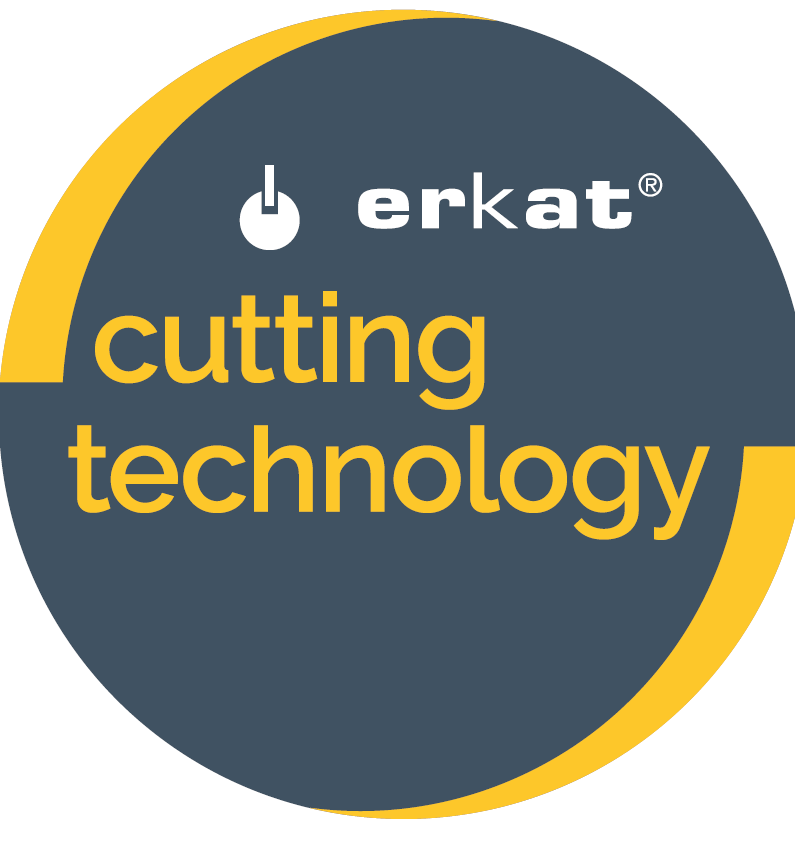 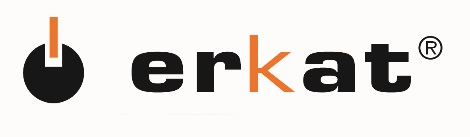 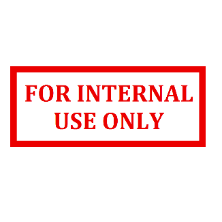 MAJOR COMPETITOR
COMPETITOR >> KEMROC <<
KEMROC IS A FULLY ERKAT REMAKE
Start of promoton: February 2020
Erkat remake !
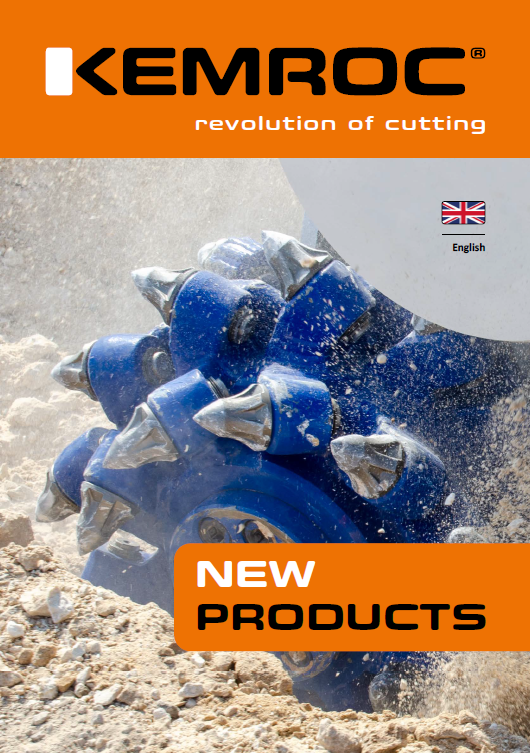 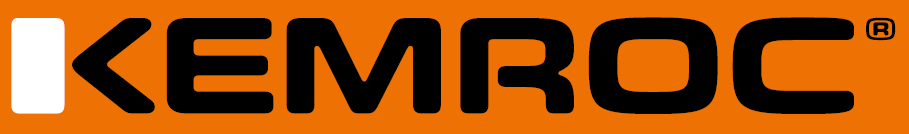 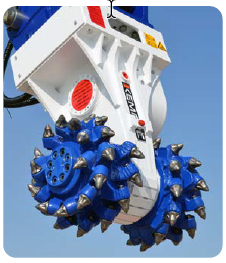 KEMROC – Germany
Previously ERKET (subsidary of ERKAT)

Transverse Drum Cutters
KR Series for carriers from 0.6 – 125 t 

Axial Drum Cutters
KRL Series for carriers from 15 – 50 t

Rotator Units
KRM Series for carriers from 2 – 70 t
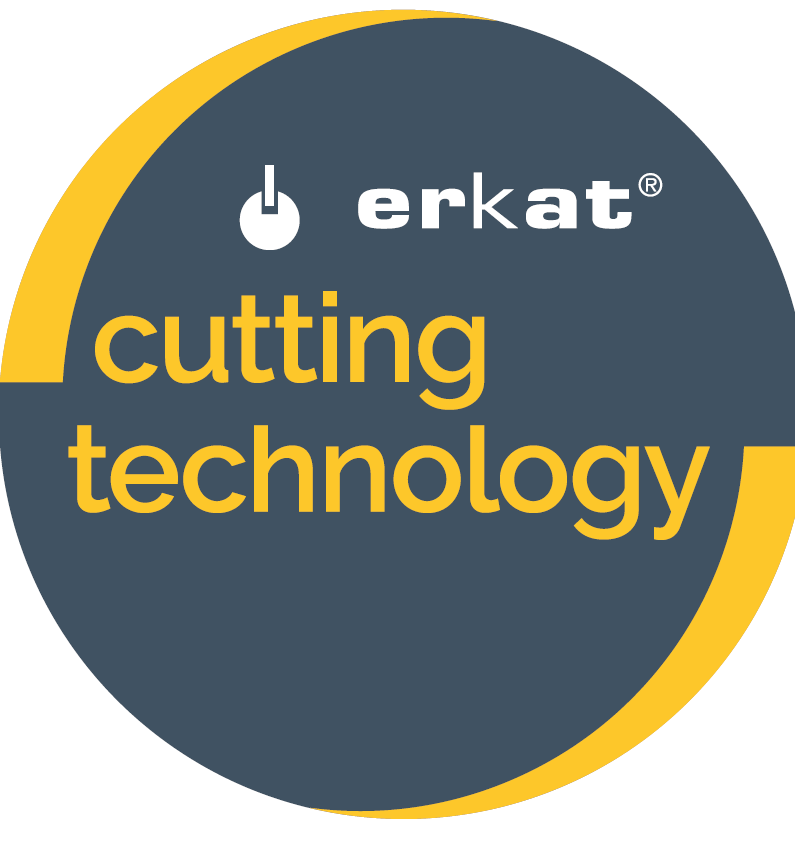 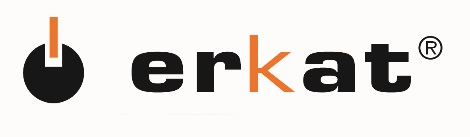 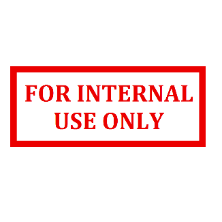 MAJOR COMPETITOR
COMPETITOR >> KEMROC <<
ERKAT remake !
Gear Drive Transverse Cutter - KR series
Direct Drive Transverse Cutter - KRD series
3 Transverse drum cutter models with direct drive for excavators 20 to 40 tons
13 Transverse drum cutter models with gear drive For excavators 0.6 to 125 tons                                                              (exactly the same range as ERKAT)
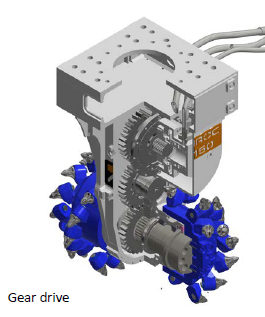 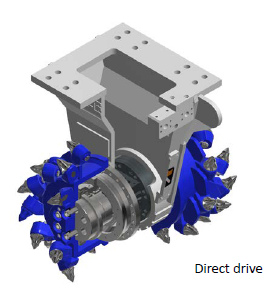 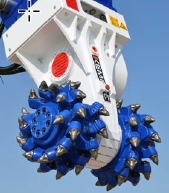 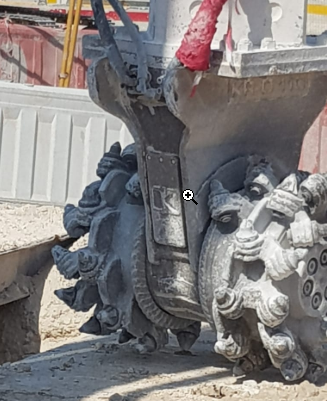 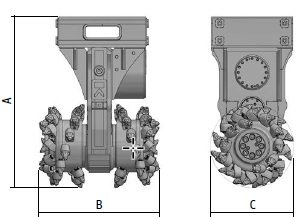 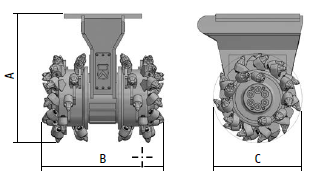 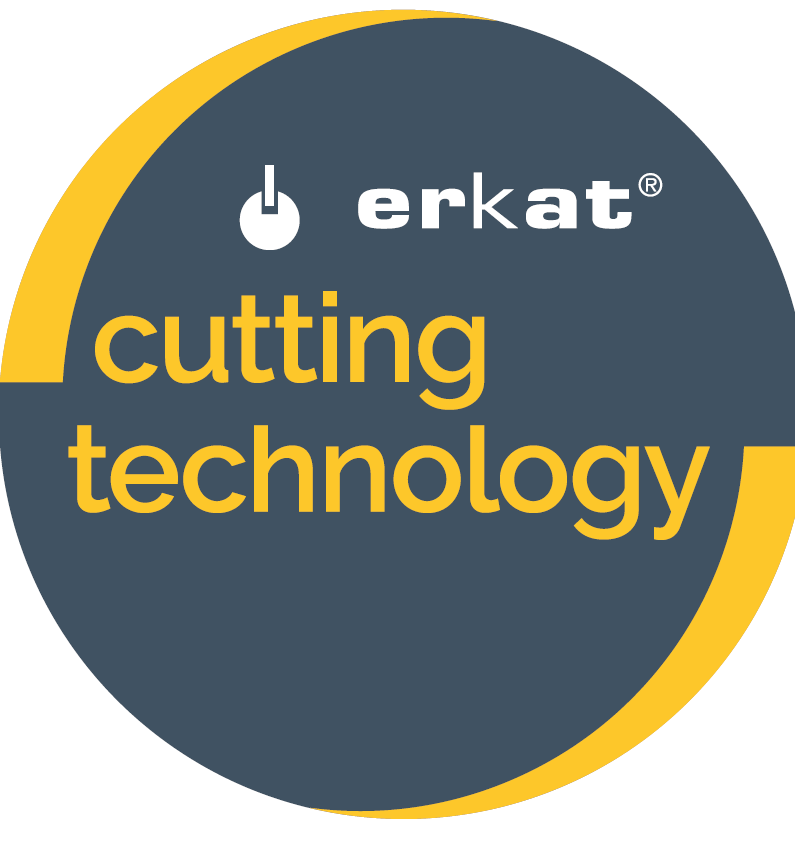 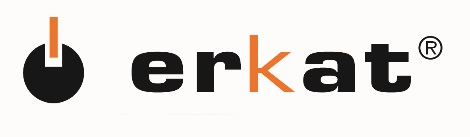 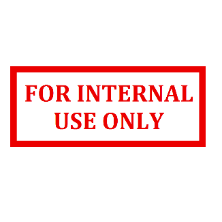 MAJOR COMPETITOR
COMPETITOR >> KEMROC <<
ERKAT remake !
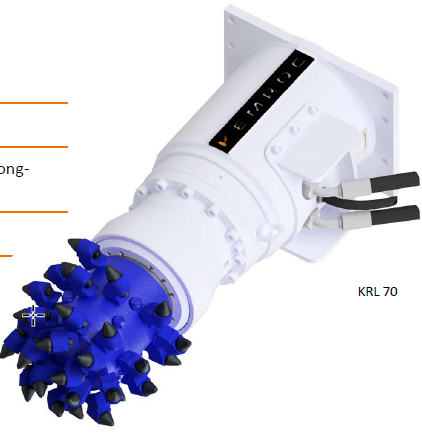 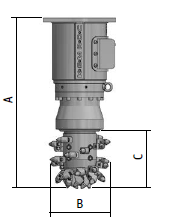 Axial Drum Cutter - KRL series
4 Axial drum cutter models 
for excavators 15 to 55 tons                                                              (same as ERKAT ERL700/1100 concept)
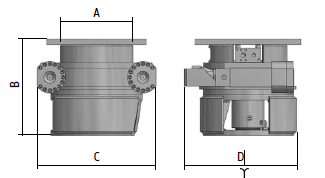 Rotator Units – KRM series
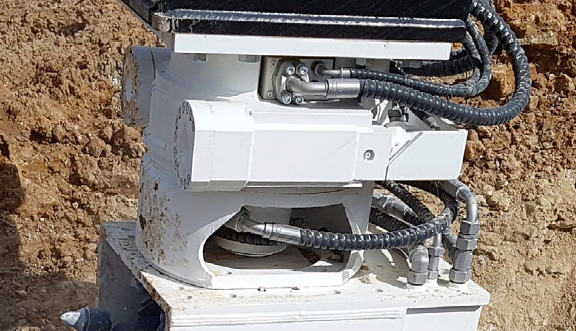 7 Hydraulic rotator units 
for excavators 2 to 70 tons                                                              (same as ERKAT ERU cencept)
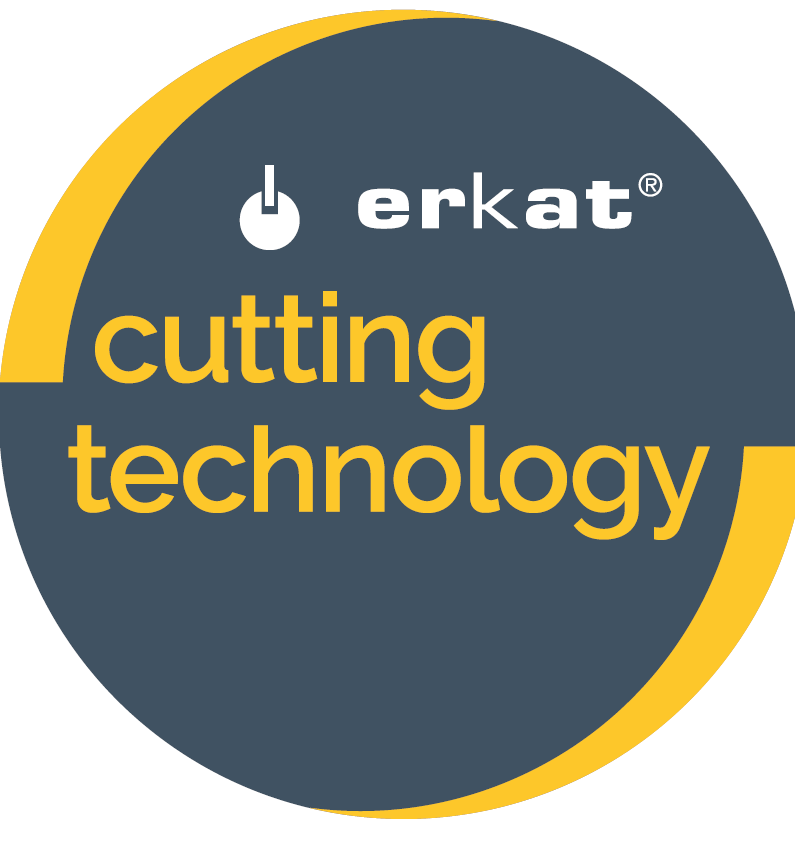 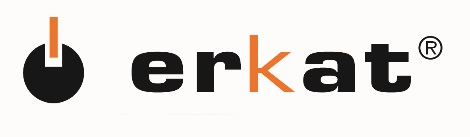 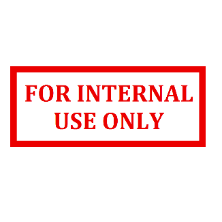 MAJOR COMPETITOR
COMPETITOR >> ANTRAQUIP <<
ANTRAQUIP IS AN ERKAT REMAKE 
of the older Erkat drum cutters (not updated)
Erkat remake !
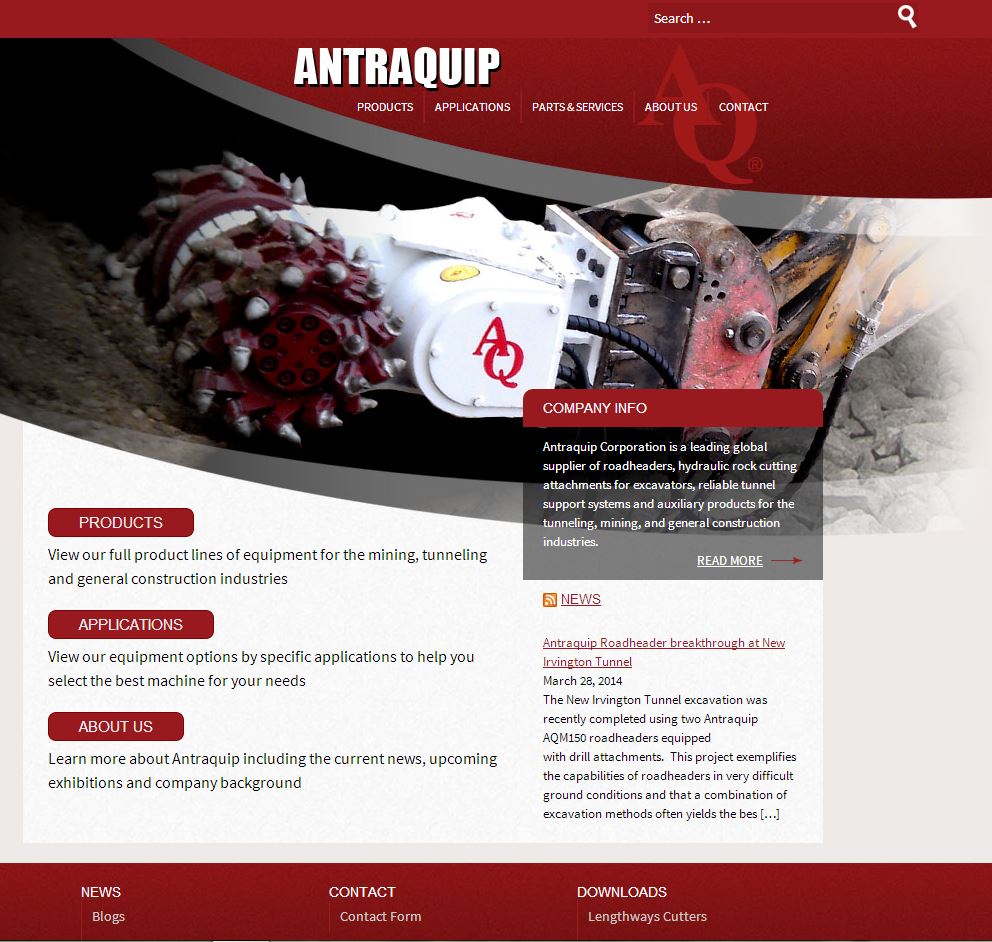 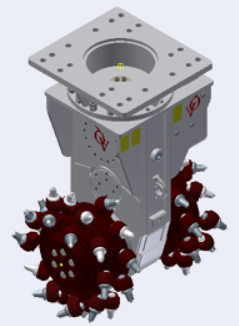 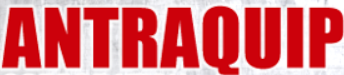 ANTRAQUIP – USA

Transverse Drum Cutters
AQ Series for carriers from 1 – 150 t 

Axial Drum Cutters
AQ-L Series for carriers from 4 – 60 t
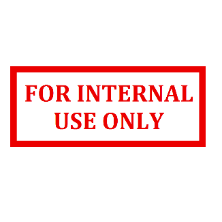 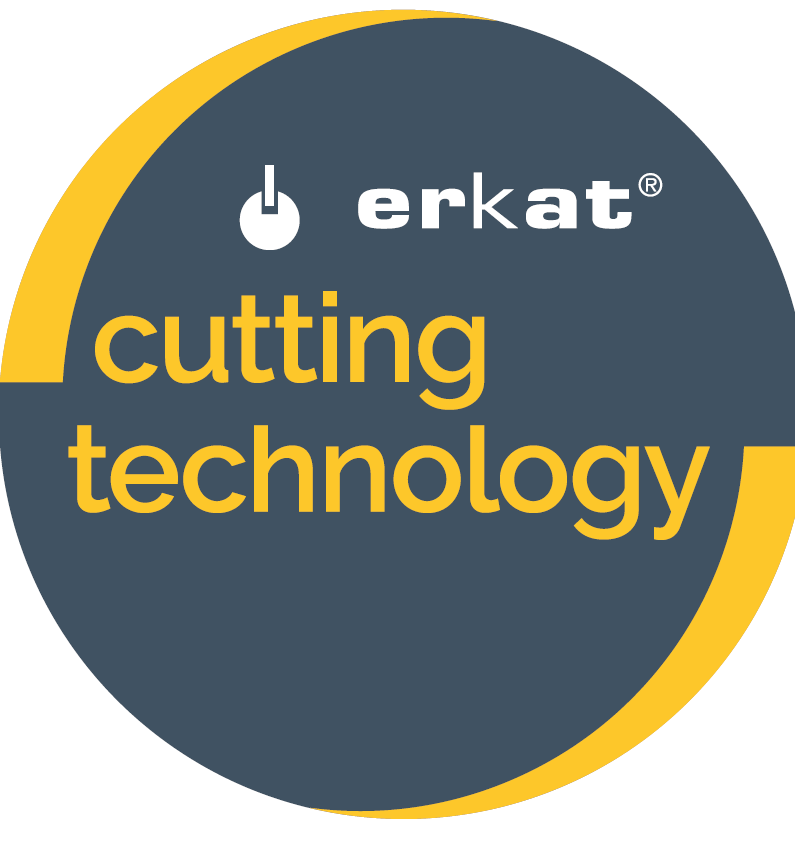 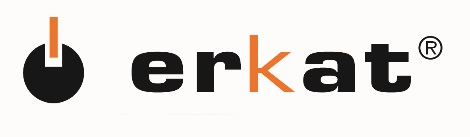 MAJOR COMPETITORS
DRUM CUTTER WITH DRIECT DRIVE
such as Simex, Rockwheel, MB, etc.
Very Simple Design, Drums directly mounted onto Drive Shaft of the Hydraulic Motor
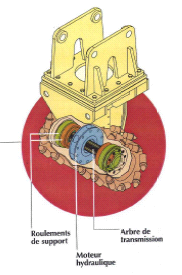 Disadvantages:
Compared with Erkat, direct driven cutters typically  have lower cutting forces and too many picks on the drums
Direct drive drum cutters mainly are used for soft soil application. In harder application the housing and bearing system is not robust enough.
Direct drive cutter do not have pick holder with wear resistant bushings
On the direct drive the hydraulic motor is located between both cutting heads and giving following disadvantages:
   a). less space for bearings what is decreasing the stability of the output shaft.
   b). radial vibrations due to the cutting process is going straight and without any
        absorbing to the motor
   c). assembling and disassembling of the motor is very complicated
   d). On the cutters with direct drive it is not possible to change the volume /
        displacement of the hydraulic motor to suit excavator hydraulics
   e). cutting heads are wider than Erkat – heads

Some competitors of driect drive cutters give cutting froces and torques at max. 400 - 450 bar pressure, which is unrealistic as excavators only can provide max. 320 – 350 bar! Erkat`s spec data are based on realistic 350 bar !

The only advantage of direct drive cutters is the lower price, because of cheaper
production by missing gear box for the transmission of the torque from the motor
to the cutting head.
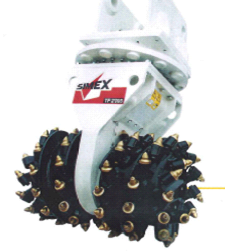 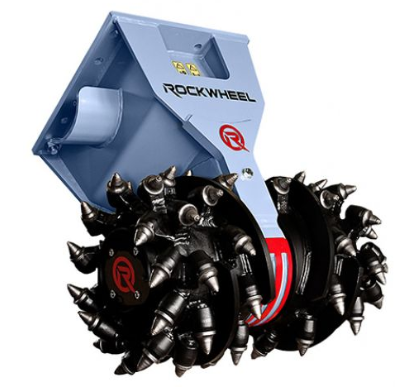 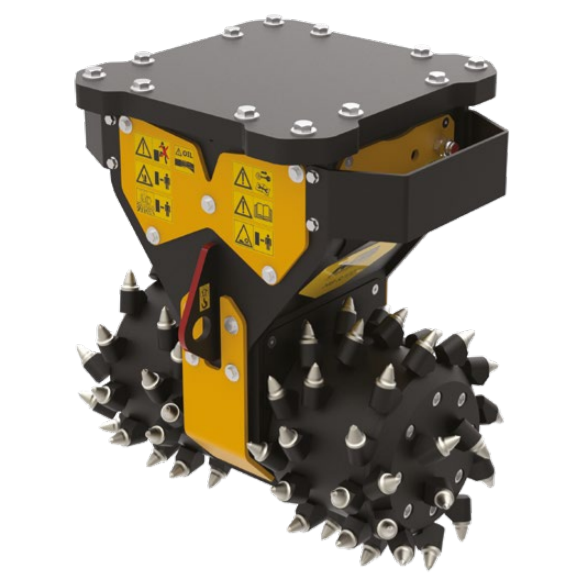 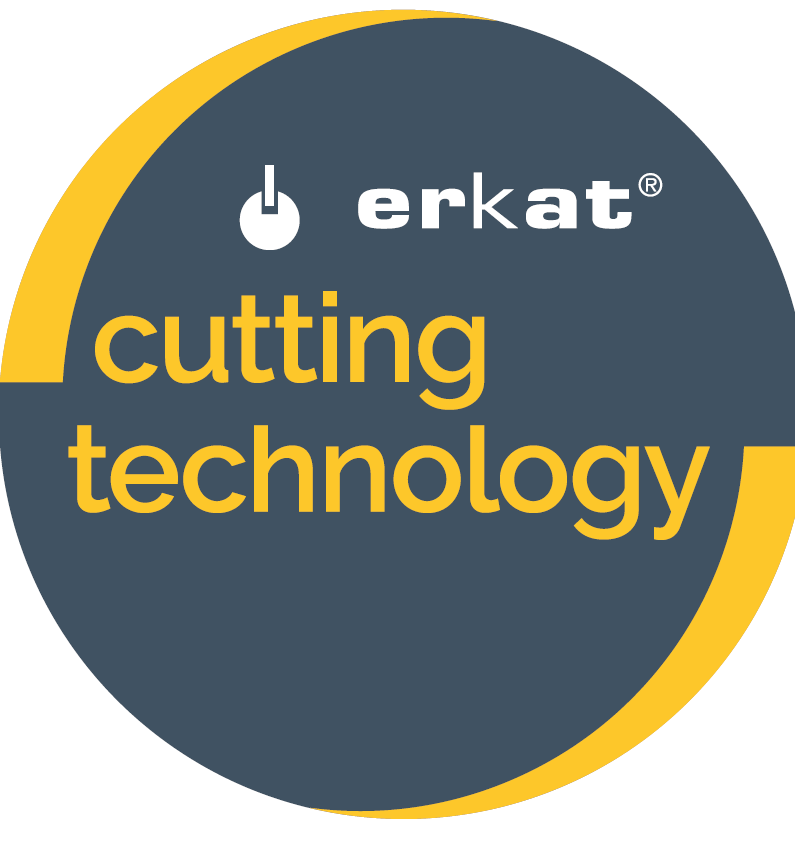 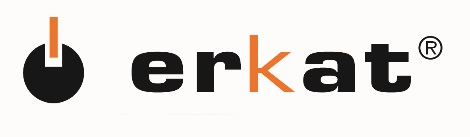 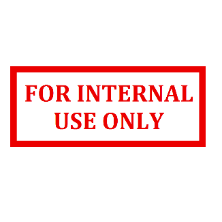 MAIN COMPETITOR
Difference between direct driven 
and gear driven drum cutters
ERKAT  
Robust sturdy gear drive
Hydraulic motor “decoupled” from drum drive shaft, 
Cutting drums fitted on massive output shaft system
SIMEX  
Direct drive system, No gear
Hydraulic motor fitted on drum drive shaft
Rockwheel  
Direct drive system, No gear
Hydraulic motor fitted on drum drive shaft
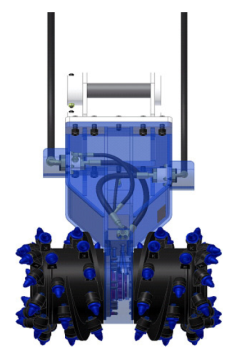 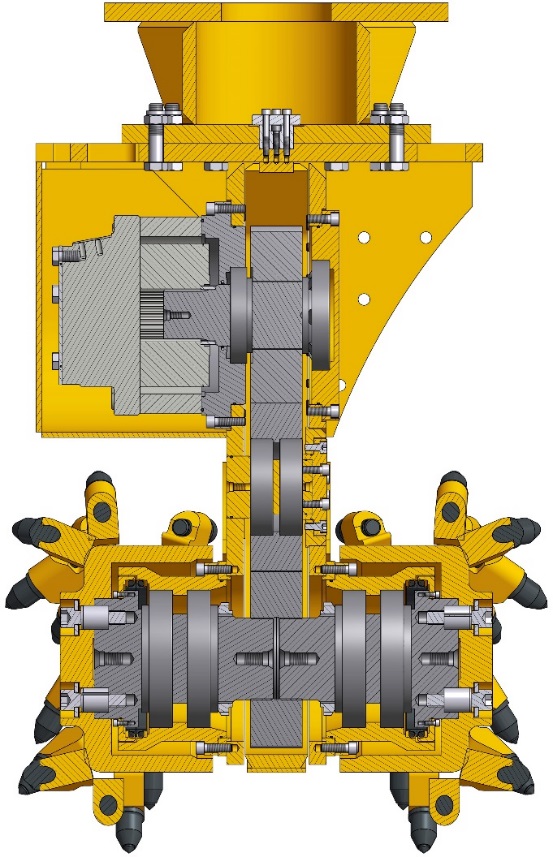 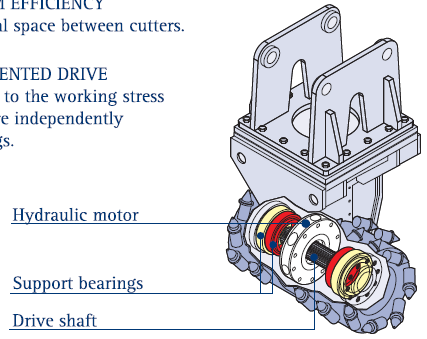 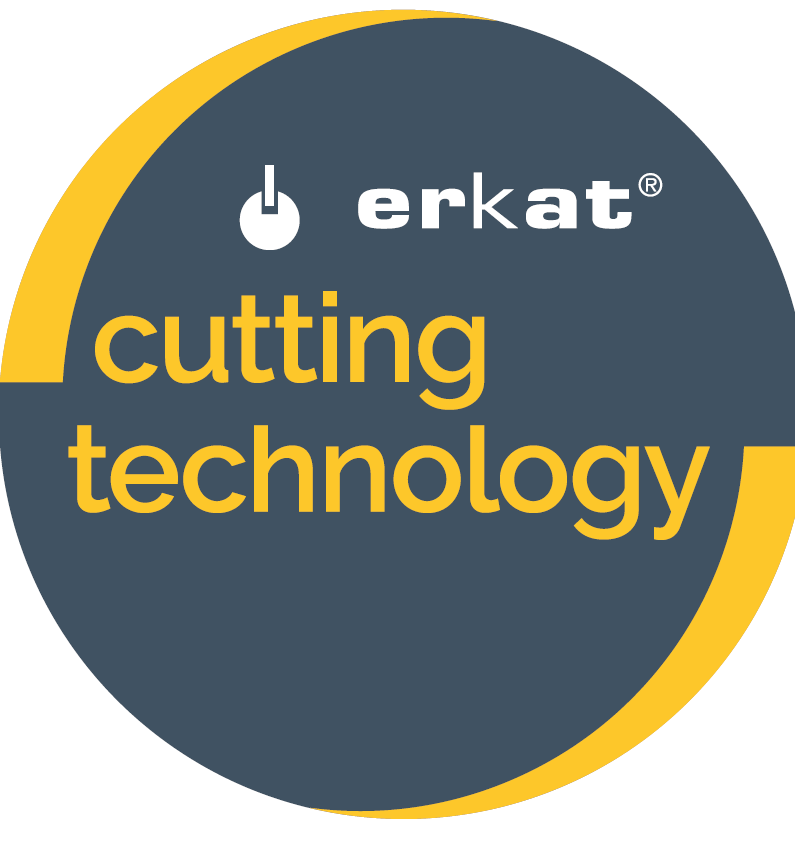 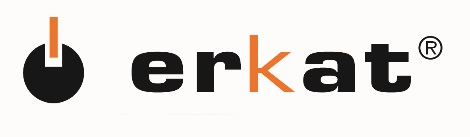 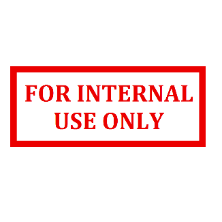 MAIN COMPETITOR
COMPETITOR >> SIMEX <<
Simple Design
Drums directly mounted onto the Drive Shaft of the Hydraulic Motor
No Gear Drive !
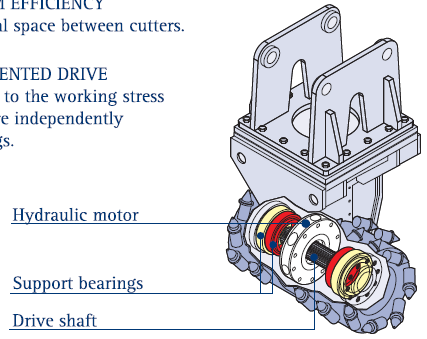 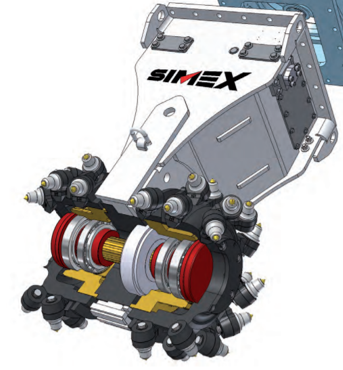 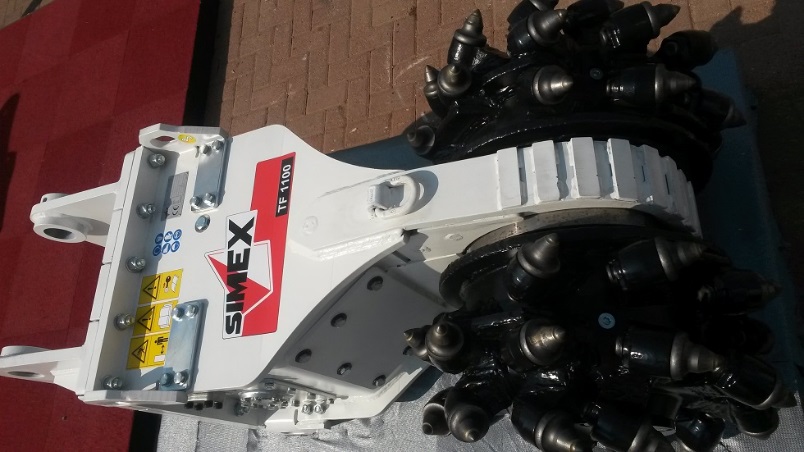 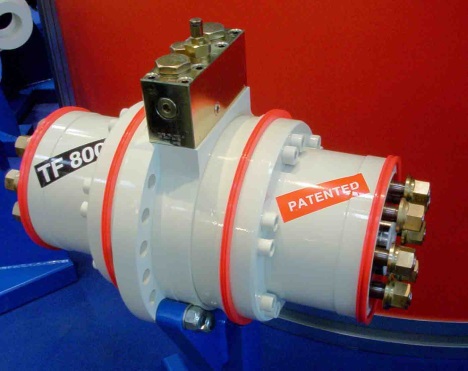 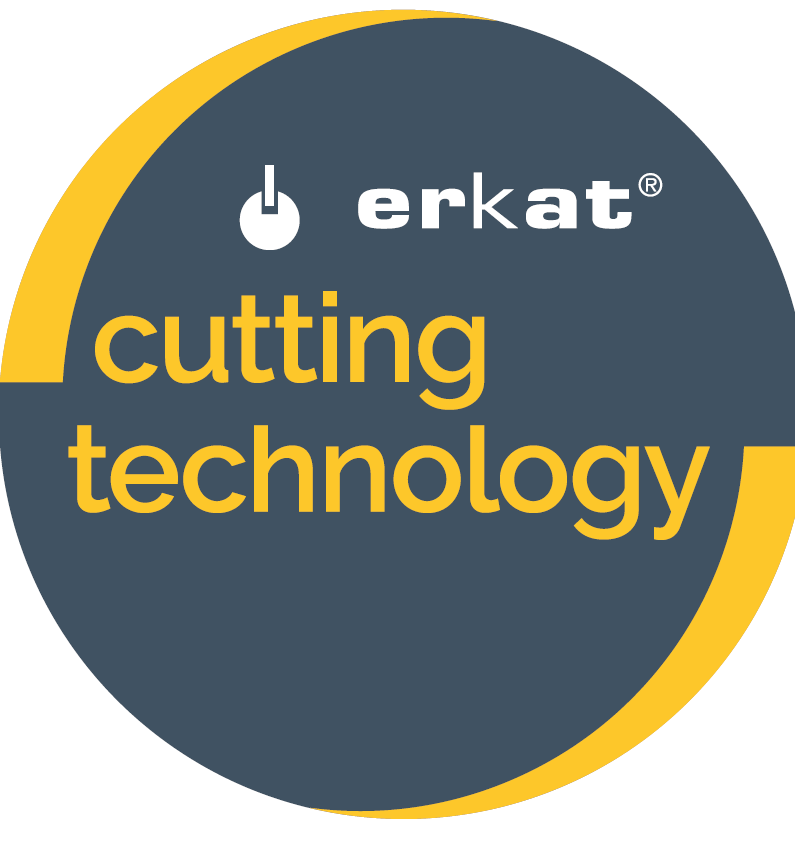 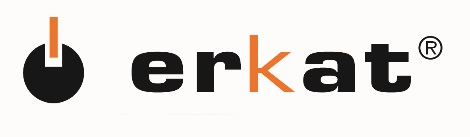 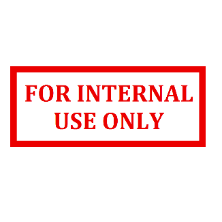 MAJOR COMPETITOR
COMPETITOR >> ROCKWHEEL <<
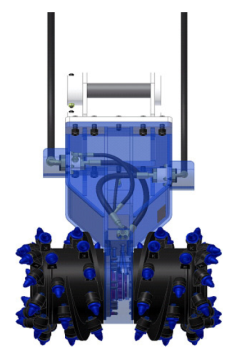 No Gear Drive !
Very Simple Design with direct drive concept
Drums mounted onto the drive shaft of the hydraulic motor
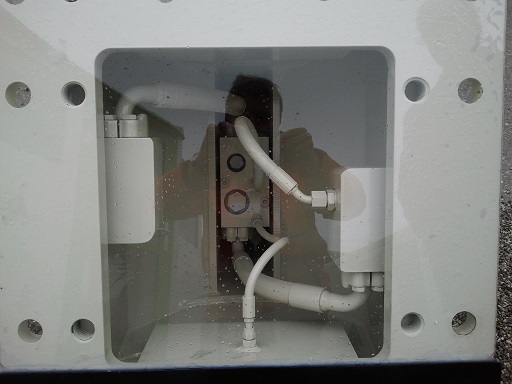 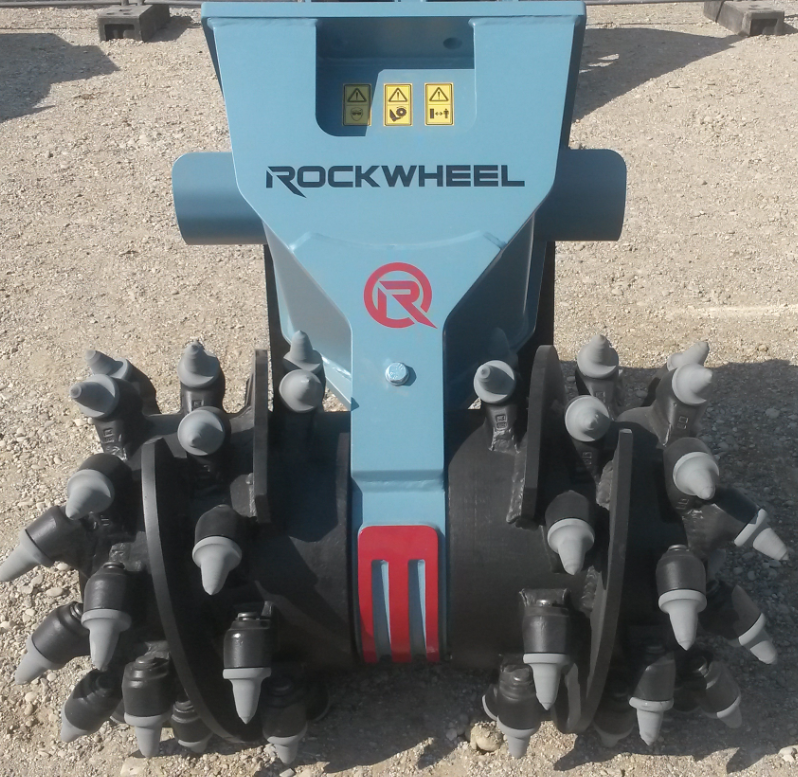 Empty housing,
only hoses inside
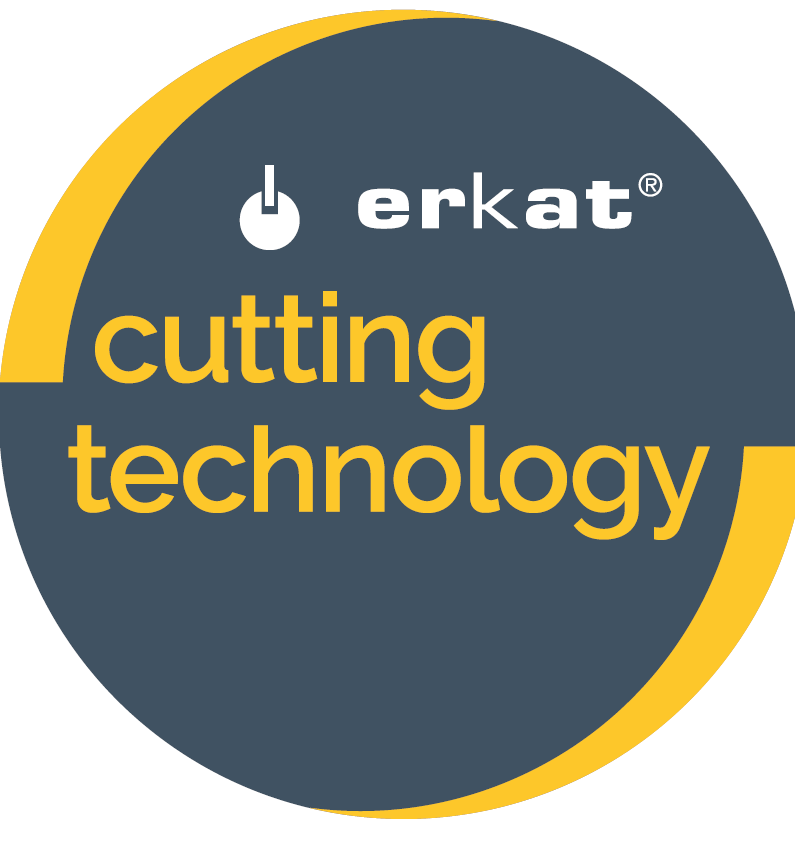 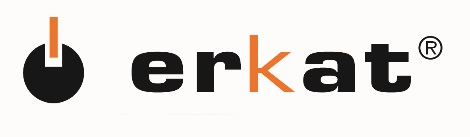 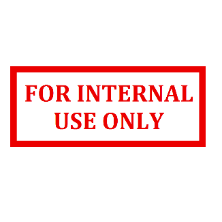 MAJOR COMPETITOR
COMPETITOR >> ROCKWHEEL <<
Simple Direct drive, 
hydraulic motor fitted on drum drive shaft, no reduction gear 
Gear box housing is part of the hydraulic motor!
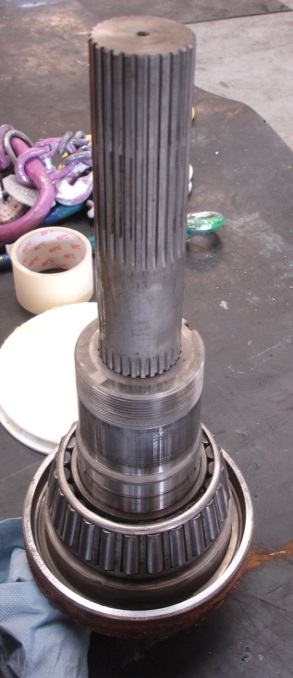 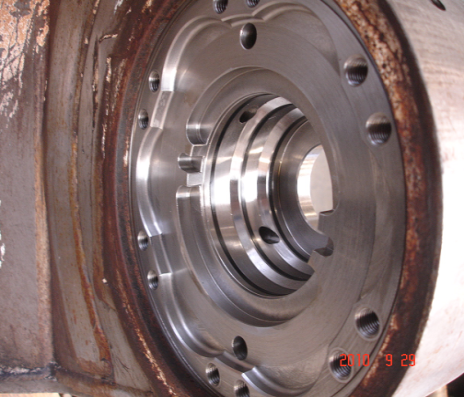 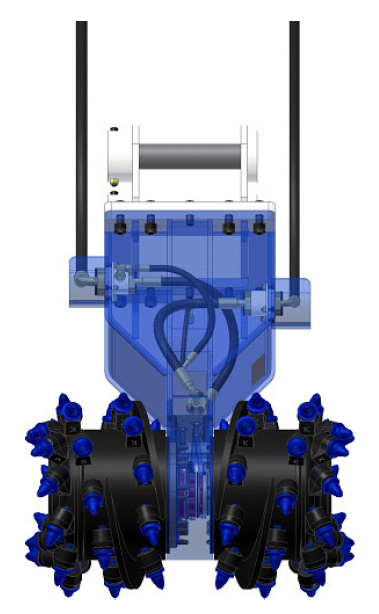 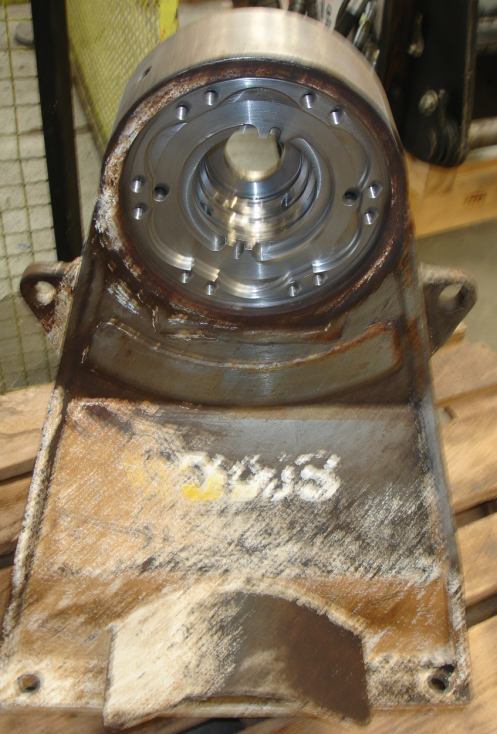 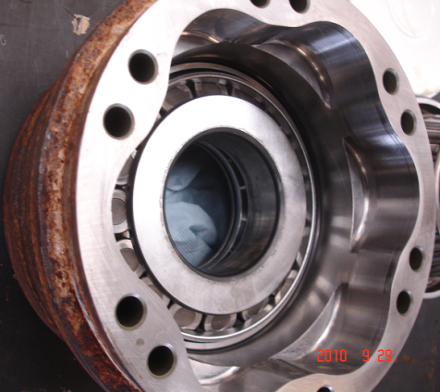 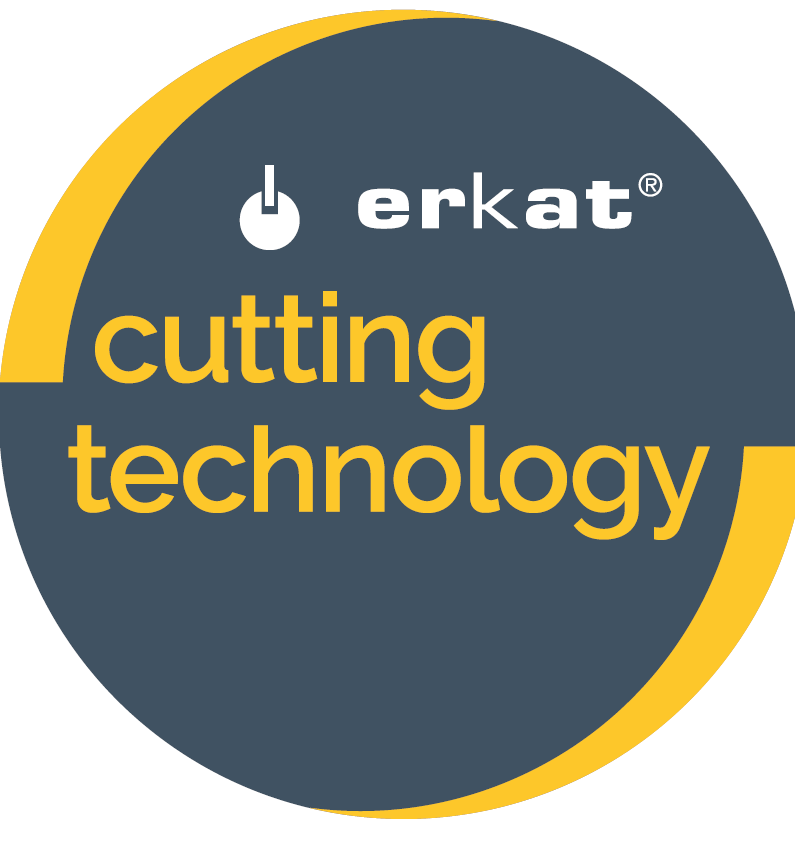 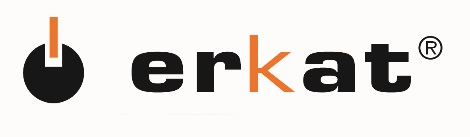 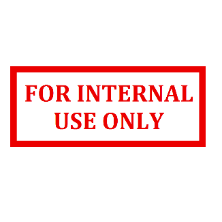 MAJOR COMPETITOR
COMPETITOR >> ROCKWHEEL <<
Main Disadvantages
Rockwheel cutters have many picks on the drums, which cause less productivity
Drum pick boxes without wear resistant and replaceable sleeves 
The motor is integrated in the front gear box housing, so in case of motor heavy failure the cpl. cutter housing needs to be replaced as well
The drum drive bearings are running in the hydraulic drain oil of the motor, so in case of motor damage also the bearing get disturbed by the motor debris
The motor is located between both cutting heads what is giving the following disadvantages:a) less space for bearings what is minimizing the stability of the output shaft b) radial vibrations due to the cutting process are going straight, without any absorbing to the motor c) assembling and disassembling of the motor is very complicated as motor is integrated in the internal drived) Rockwheel cutters have no possiblity to change the displacement of the hydraulic motor to adapt to carrier machine
The integrated protection valve is a pressure relief valves which cuts off all hydraulic
      pressure more than 280 bar. So the cutter is not working on 350 bar as mentioned in the catalogue. The cutter has in reality less cutting force ands is less aggressive in cutting.
Due to the 2 hydr. lines on the cutter (P+T) the motor case drain oil is feeded into the tank return line. So the max. back pressure in the retun line is restricted and the cutter can not be unsed on shear hydraulic system
The drain line system is protected with a pressure relief vale, which sprays into the environment !
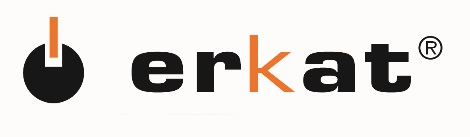 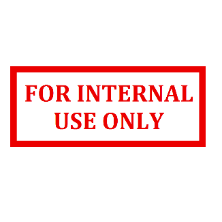 MAJOR COMPETITOR
COMPETITOR >> ROCKWHEEL <<
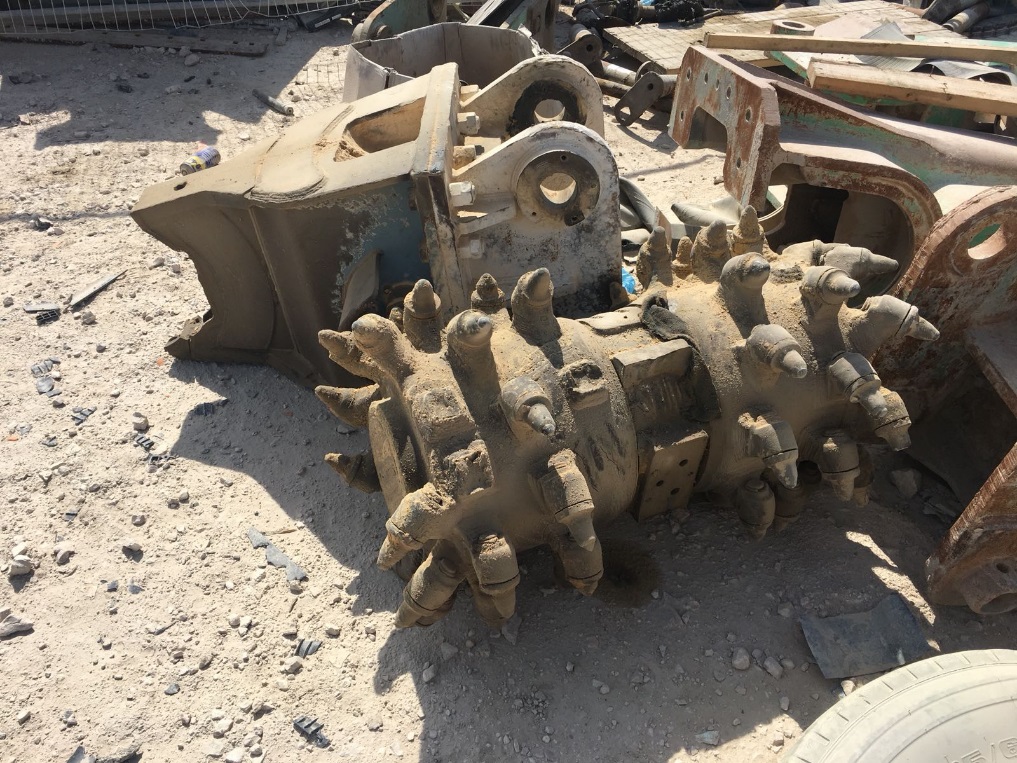 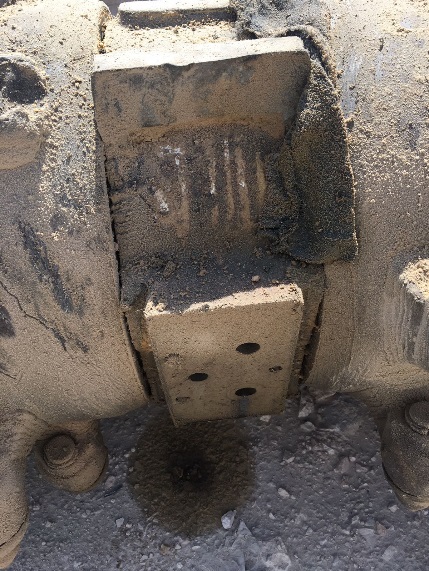 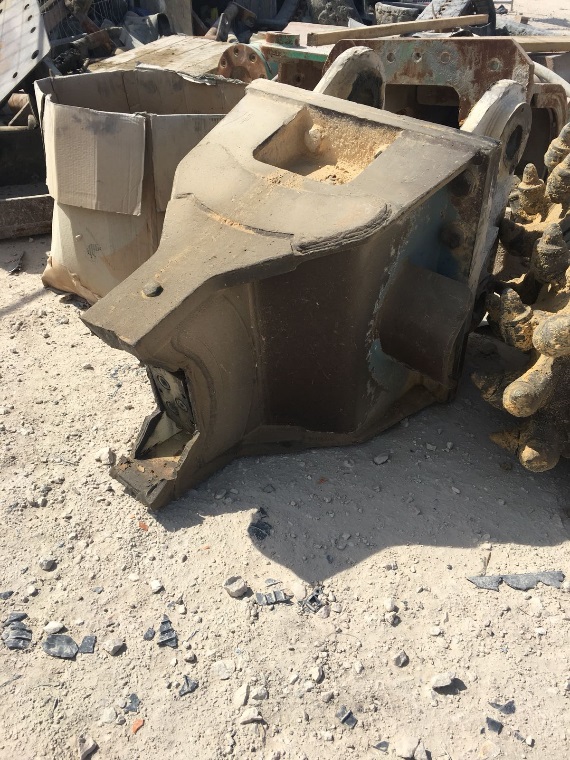 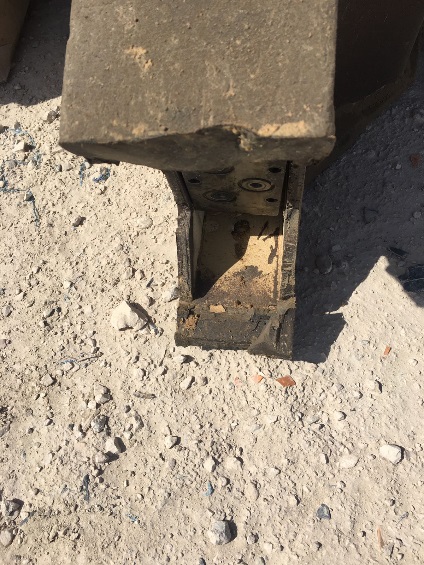 Problem of broken gear housing of direct drive cutter working in harder applications
(This machine is only 1,5 years old)
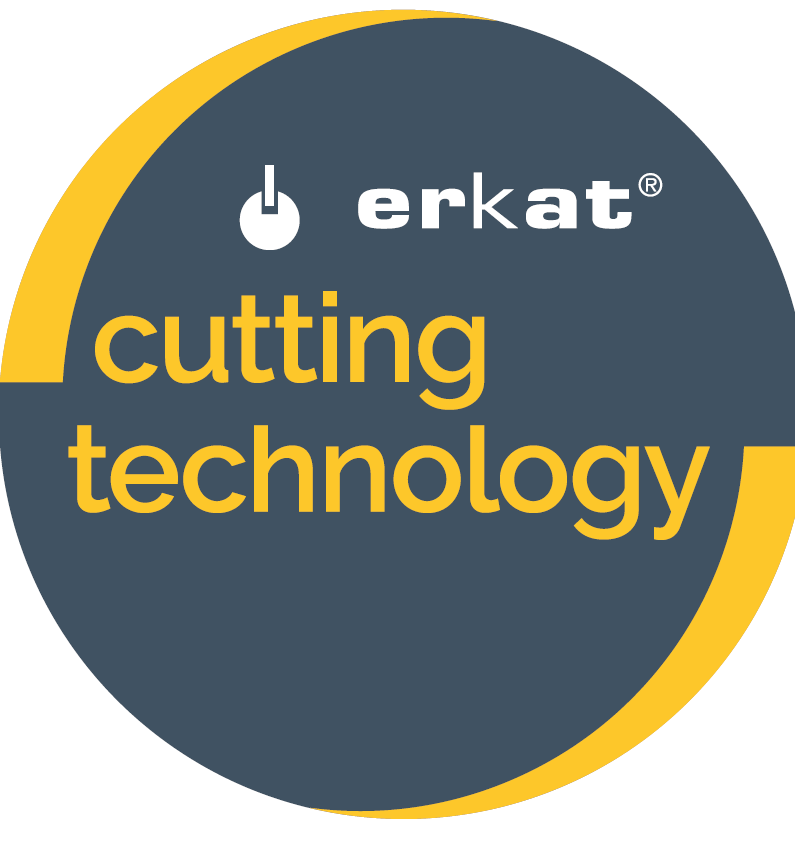 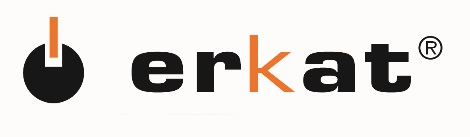 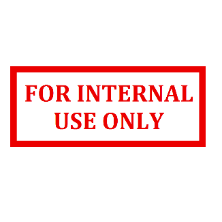 MAJOR COMPETITOR
COMPETITOR >> MB <<
No Gear Drive !
Simple design concept with direct drive
Each drum driven by a separate hydraulic motor. Drums are not running synchron.
Very simple drum design and weak pick laycing
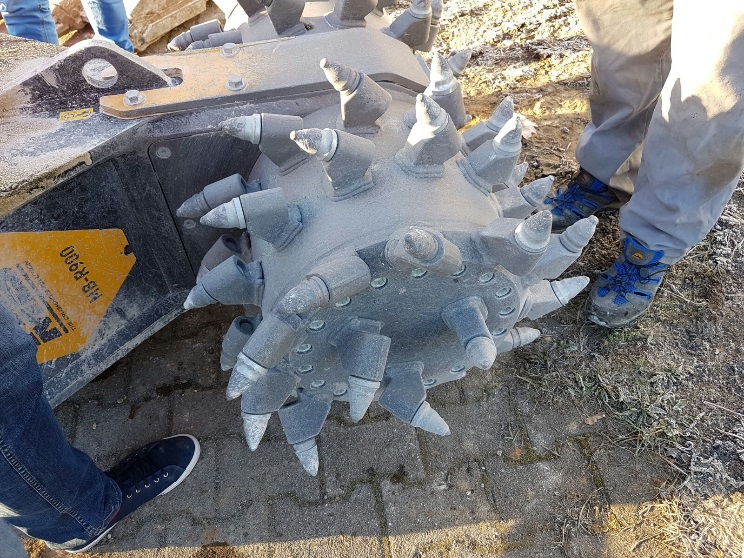 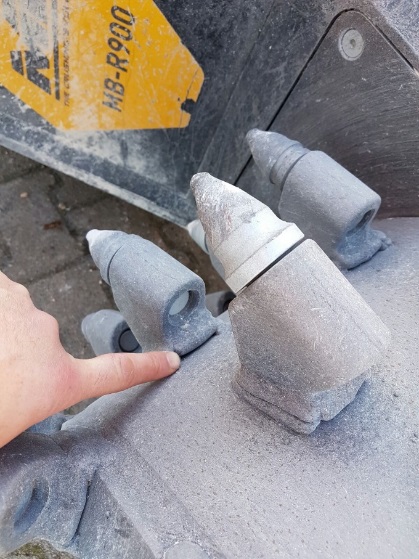 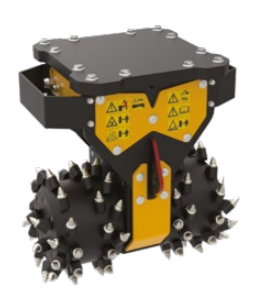 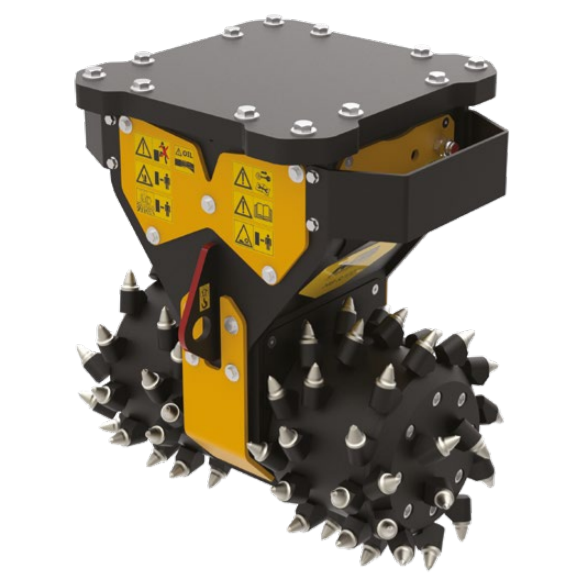 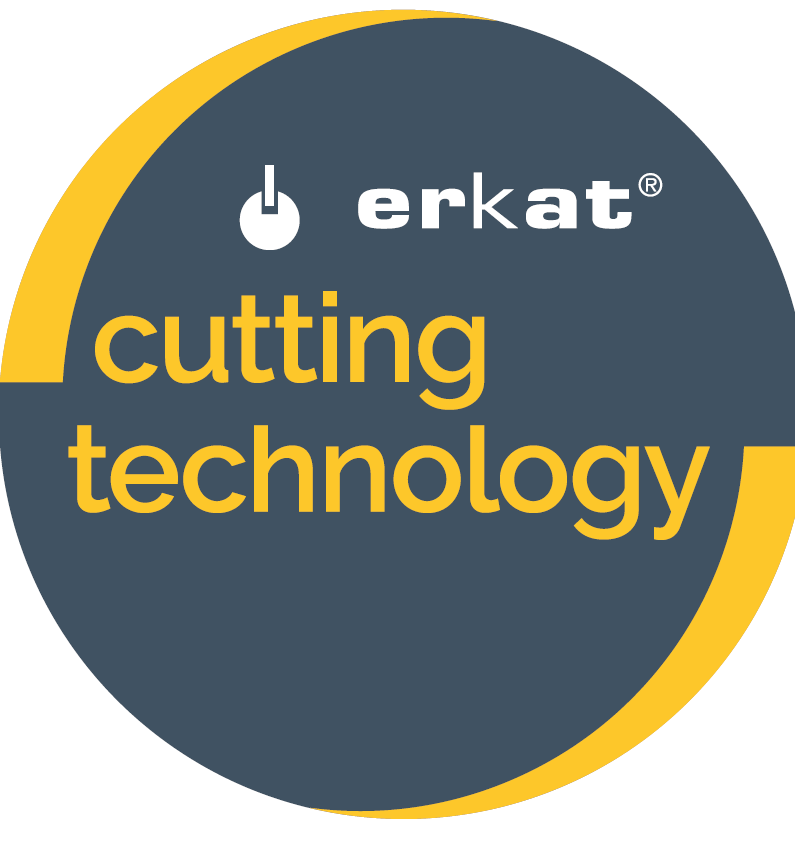 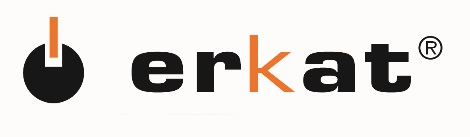 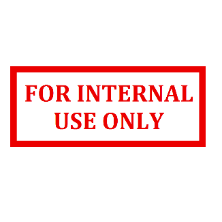 MAJOR COMPETITOR
COMPETITOR >> MB <<
Main Disadvantages
MB cutters have only small pick size on too many picks on the drums, which cause less productivity
Picks boxes fixed on the drums with a poor welding
Drum pick boxes without wear resistant and replaceable sleeves 
Double motor, i.e. one motor intergrated in each drum. High maintenance costs due to lack of synchronization of direct drive twin motors
The drum drive bearings are running in the hydraulic drain oil of the motor, so in case of motor damage also the bearing get disturbed by the motor debris
The motors are are located in the cutting heads what is giving the following disadvantages:a) less space for bearings what is minimizing the stability of the output shaft b) radial vibrations due to the cutting process are going straight, without any absorbing to the motor c) assembling and disassembling of the motors is very complicated as motor is integrated in the internal drived) MB cutters have no possiblity to change the displacement of the hydraulic motor to adapt to carrier machine
Due to the 2 hydr. lines on the cutter (P+T) the motor case drain oil is feeded into the tank return line. So the max. back pressure in the return line is restricted and the cutter can not be used on shear hydraulic system
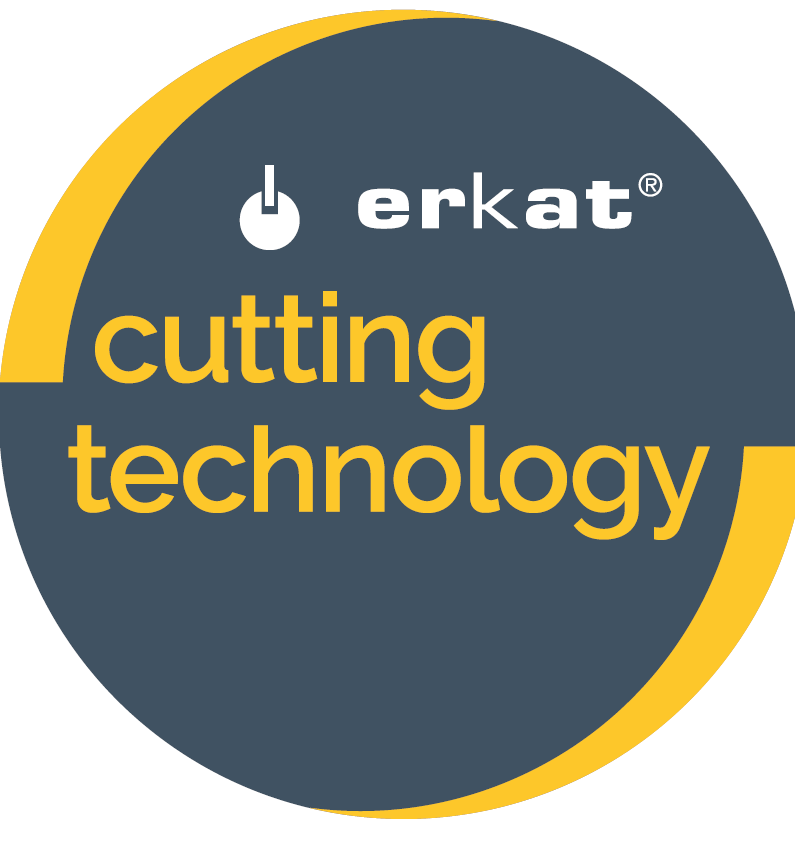 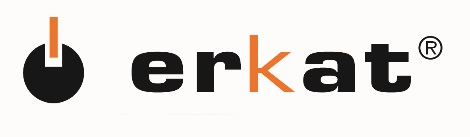 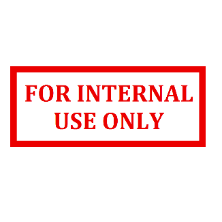 MAJOR COMPETITOR
COMPETITOR >> ANTRAQUIP <<
ANTRAQUIP IS AN ERKAT REMAKE 
of the older Erkat drum cutters (not updated)
Erkat remake !
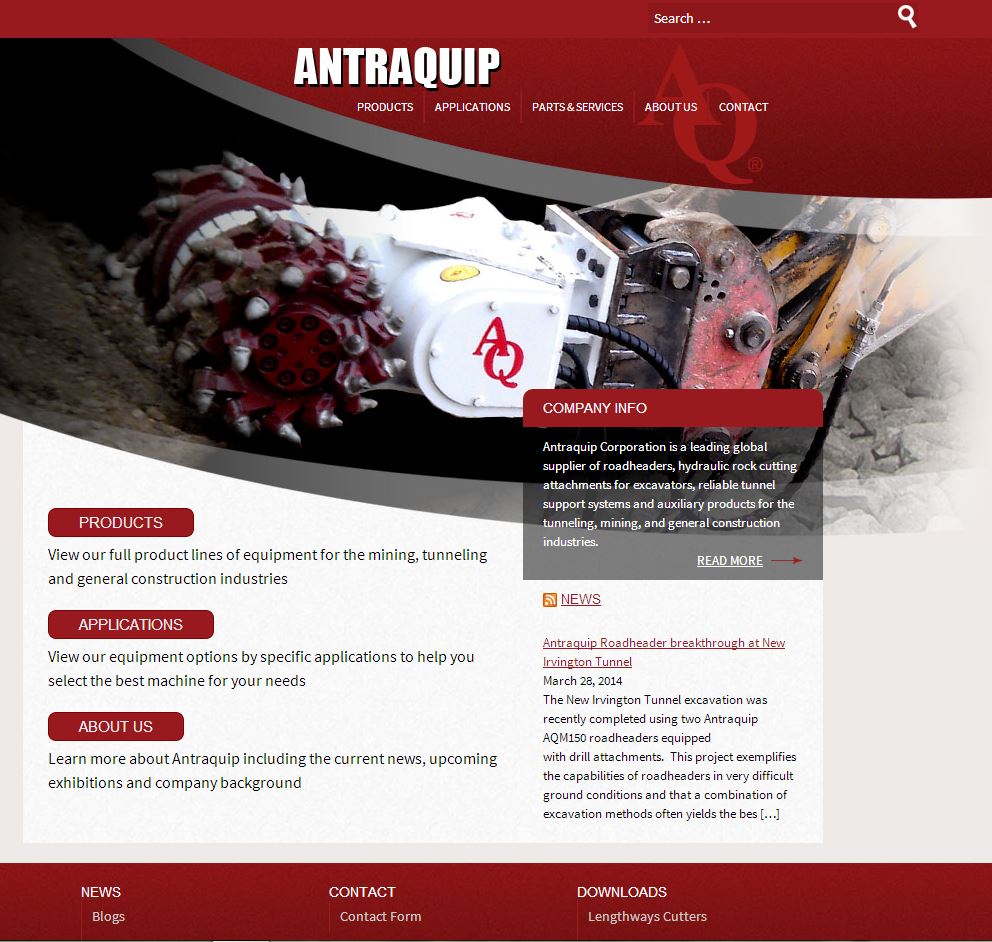 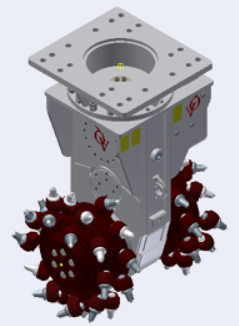 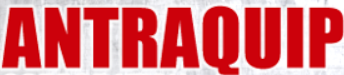 ANTRAQUIP – USA

Transverse Drum Cutters
AQ Series for carriers from 1 – 150 t 

Axial Drum Cutters
AQ-L Series for carriers from 4 – 60 t
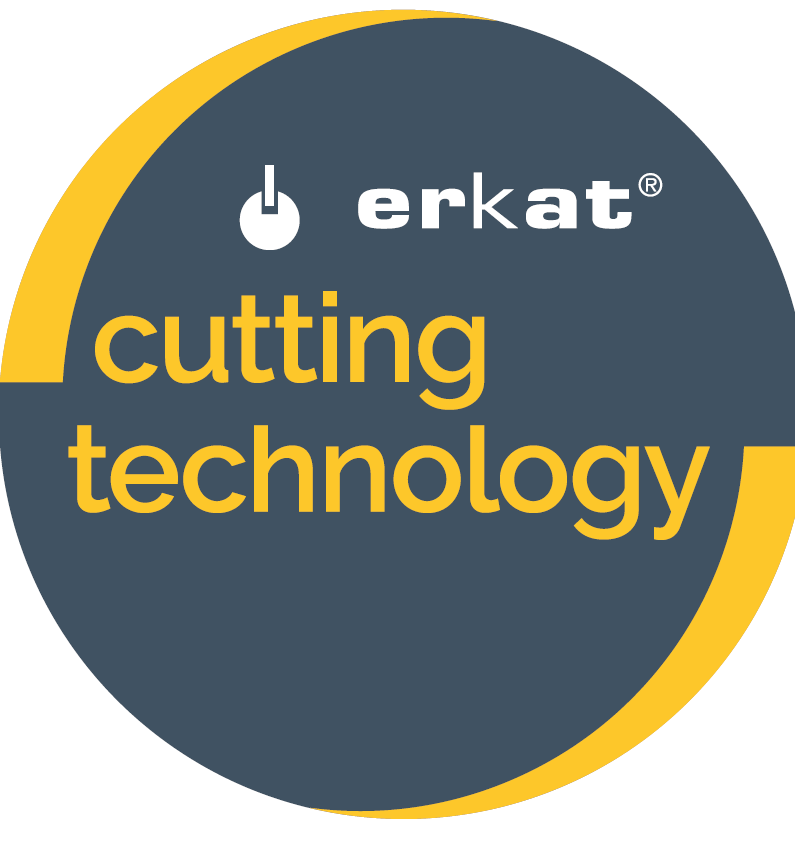 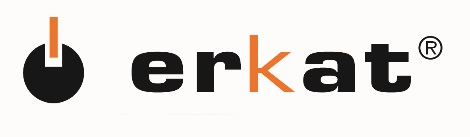 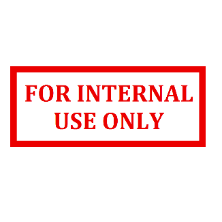 MAJOR COMPETITOR
COMPETITOR >> ANTRAQUIP <<
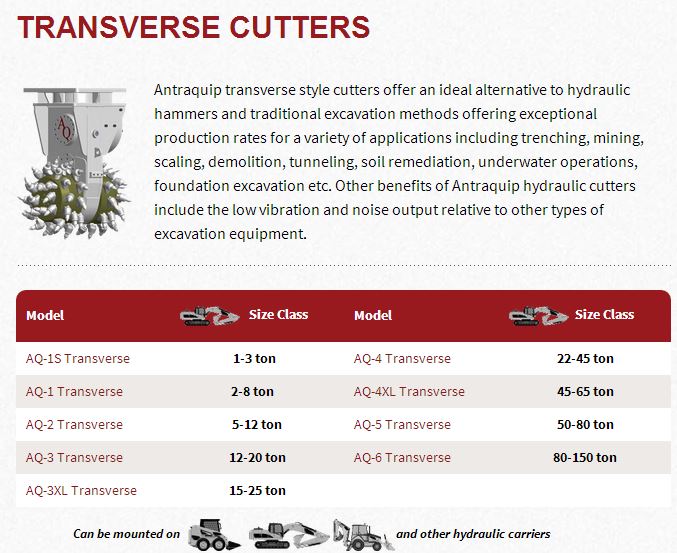 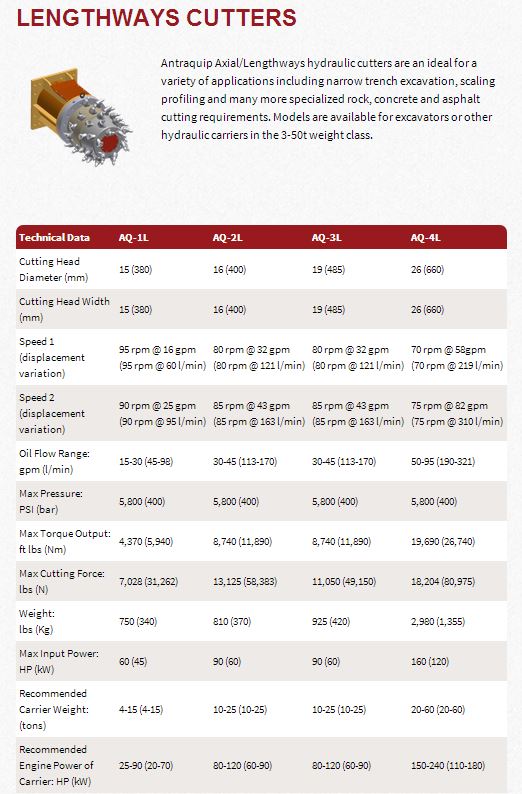 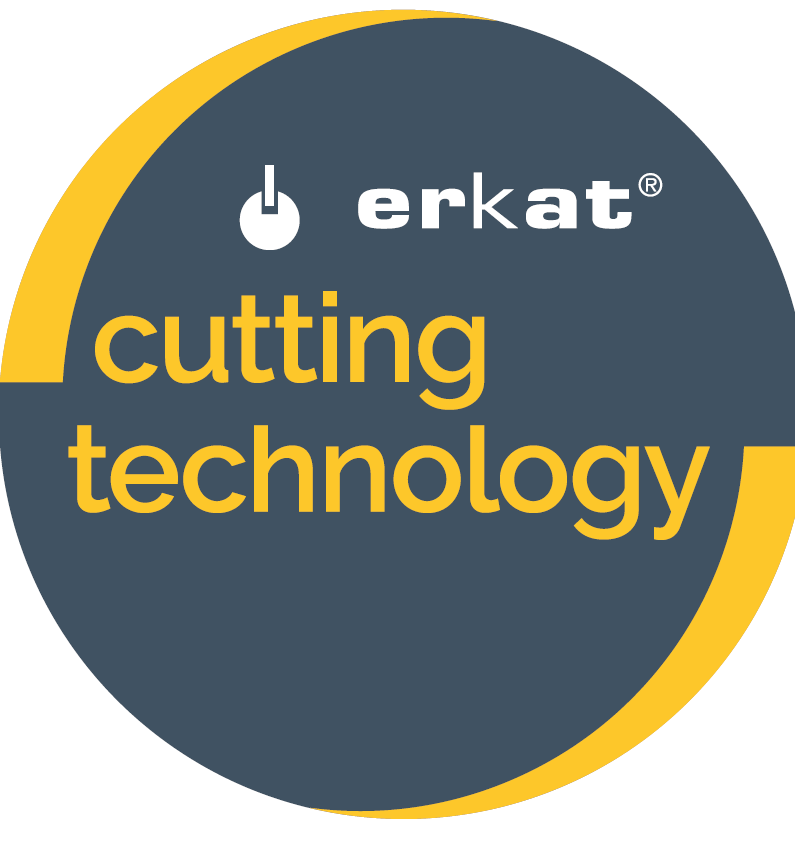 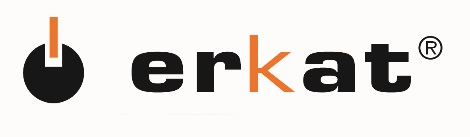 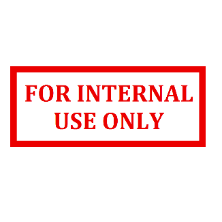 MAJOR COMPETITOR
COMPETITOR >> ANTRAQUIP <<
Main Disadvantages
Poor remake of Erkat technology without knowing the technical background why the cutters are designed by Erkat as they are
Not having the technical updates of Erkat (just old style cutter copies)
Poor service network through local untrained service partners
Lack of application knowledge
No solutions for extraordinary applications
Trying to copy Erkat updates and new developments without any technical background
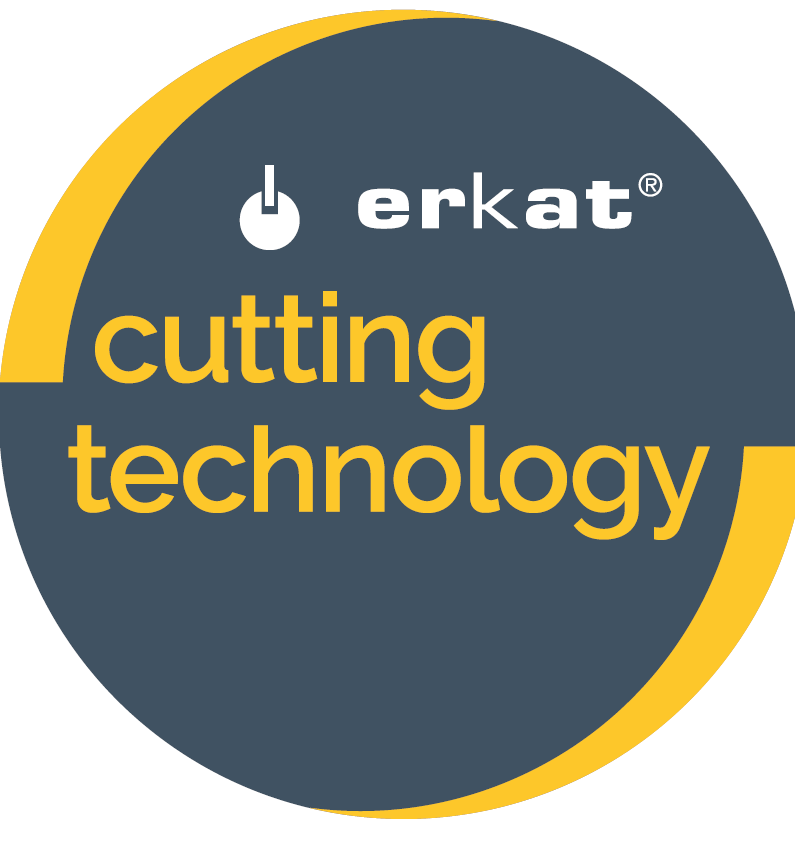 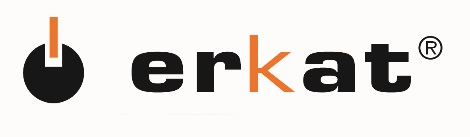 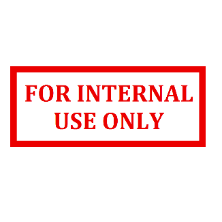 MAJOR COMPETITOR
COMPETITOR >> KINSHOFER <<
sucessor of Terex-Schaeff drum cutters
Gear drive concept (likewise Erkat, but with gear reduction)
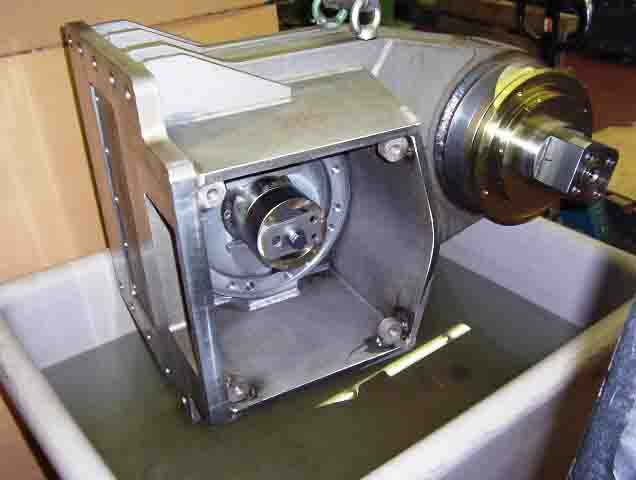 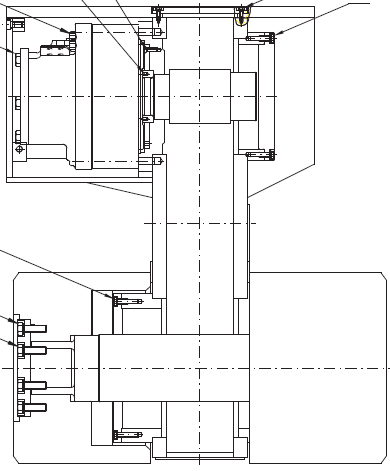 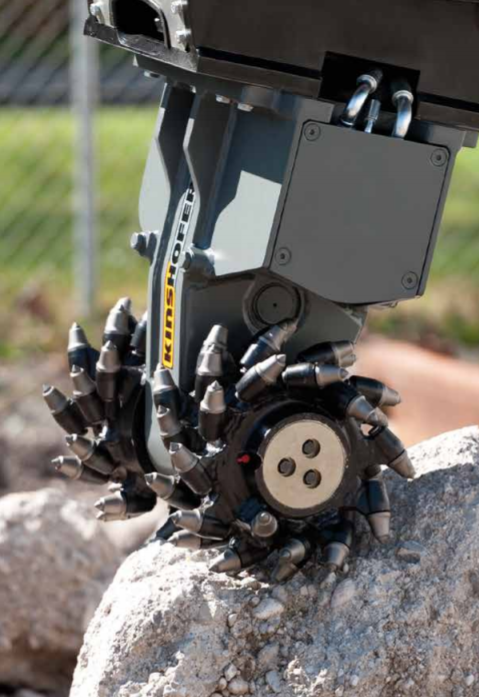 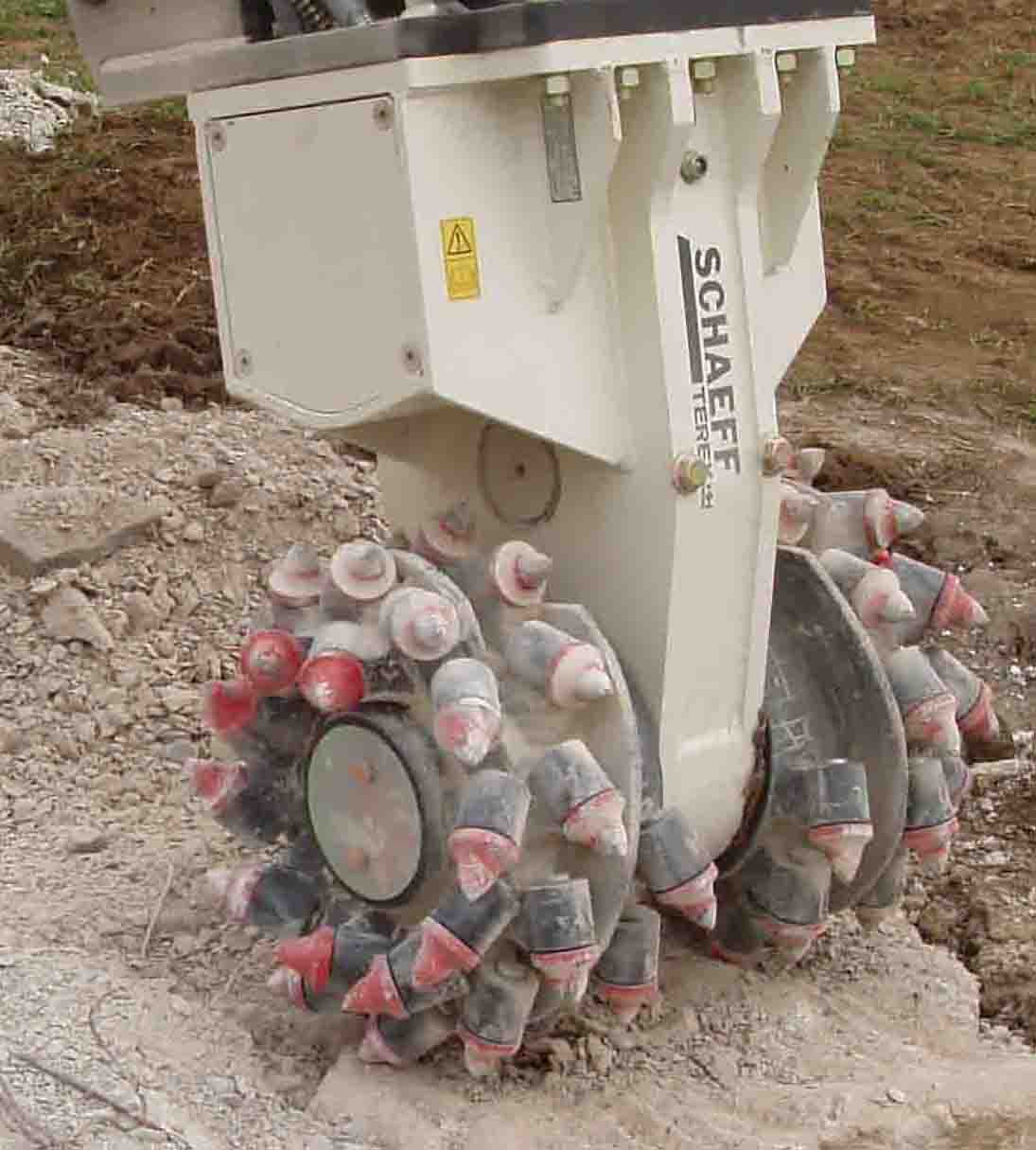 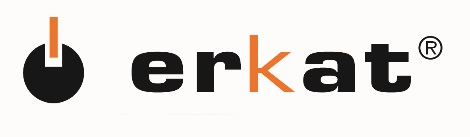 Part of Epiroc group
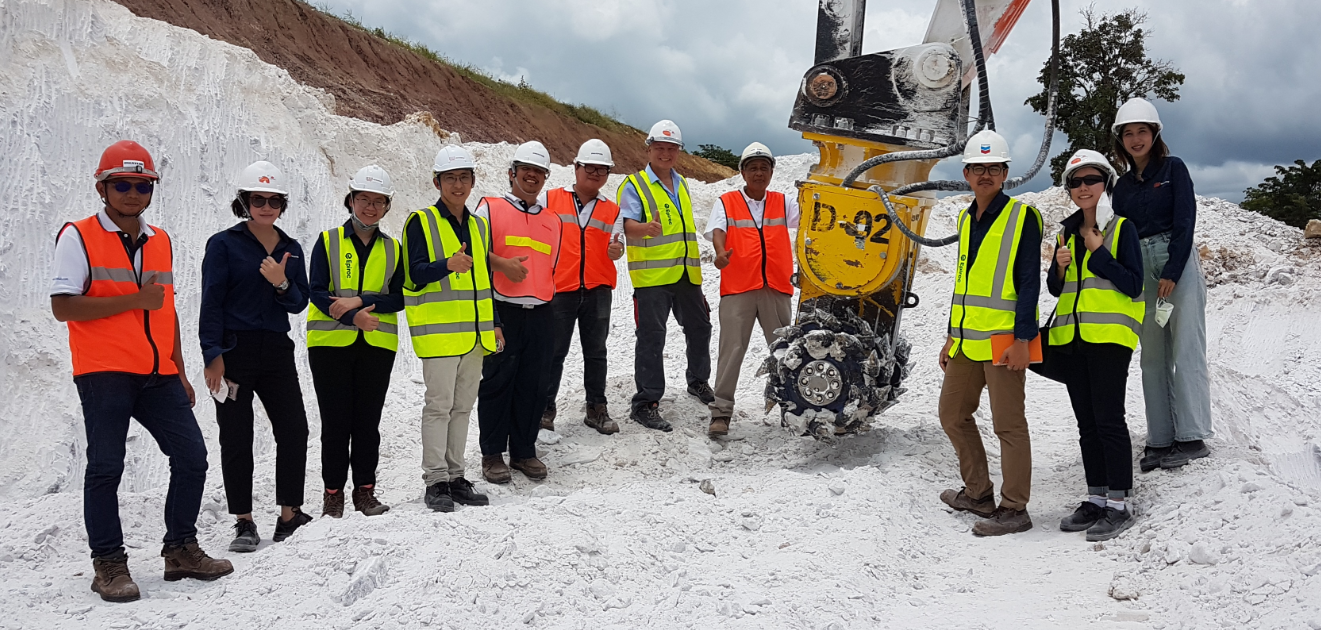